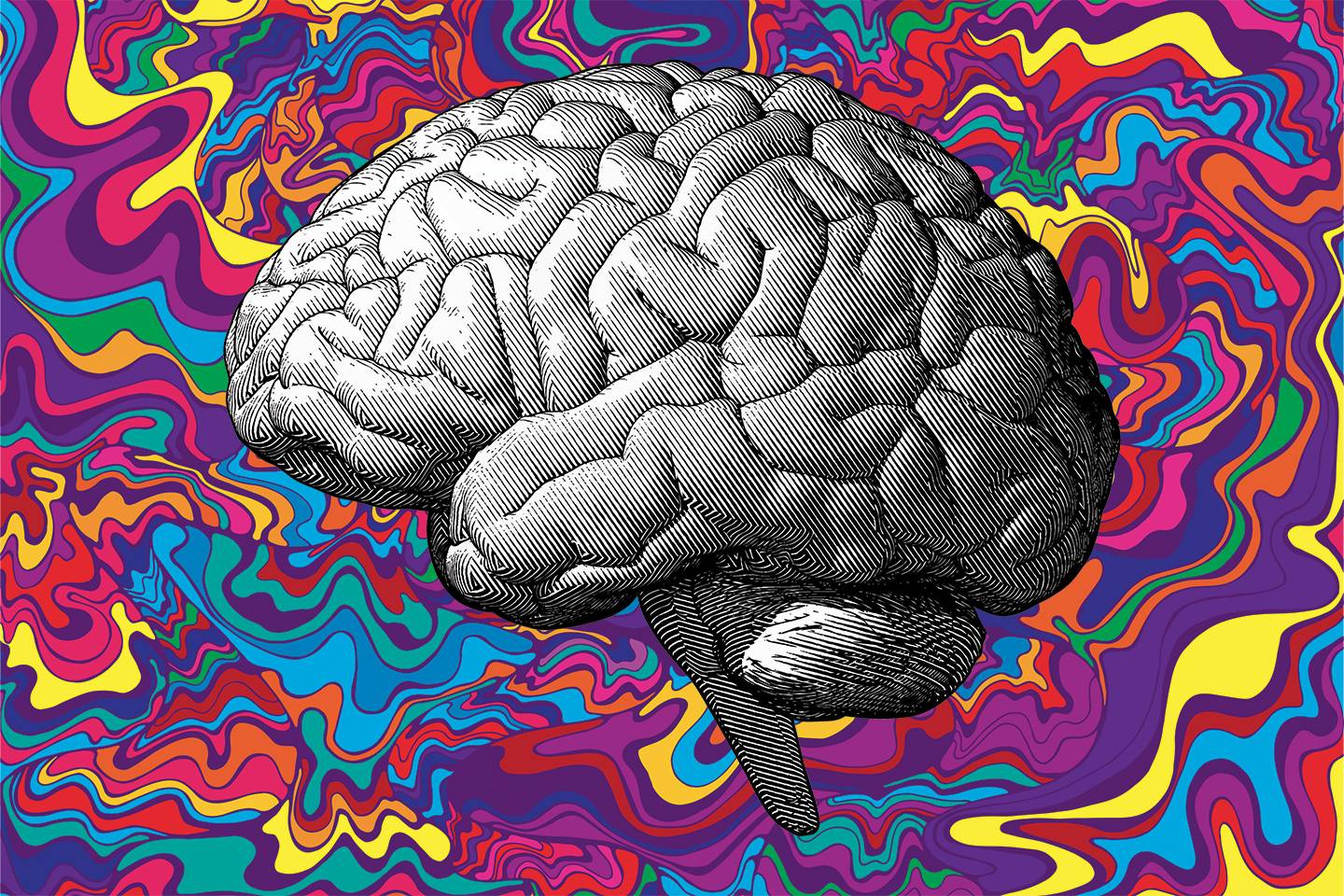 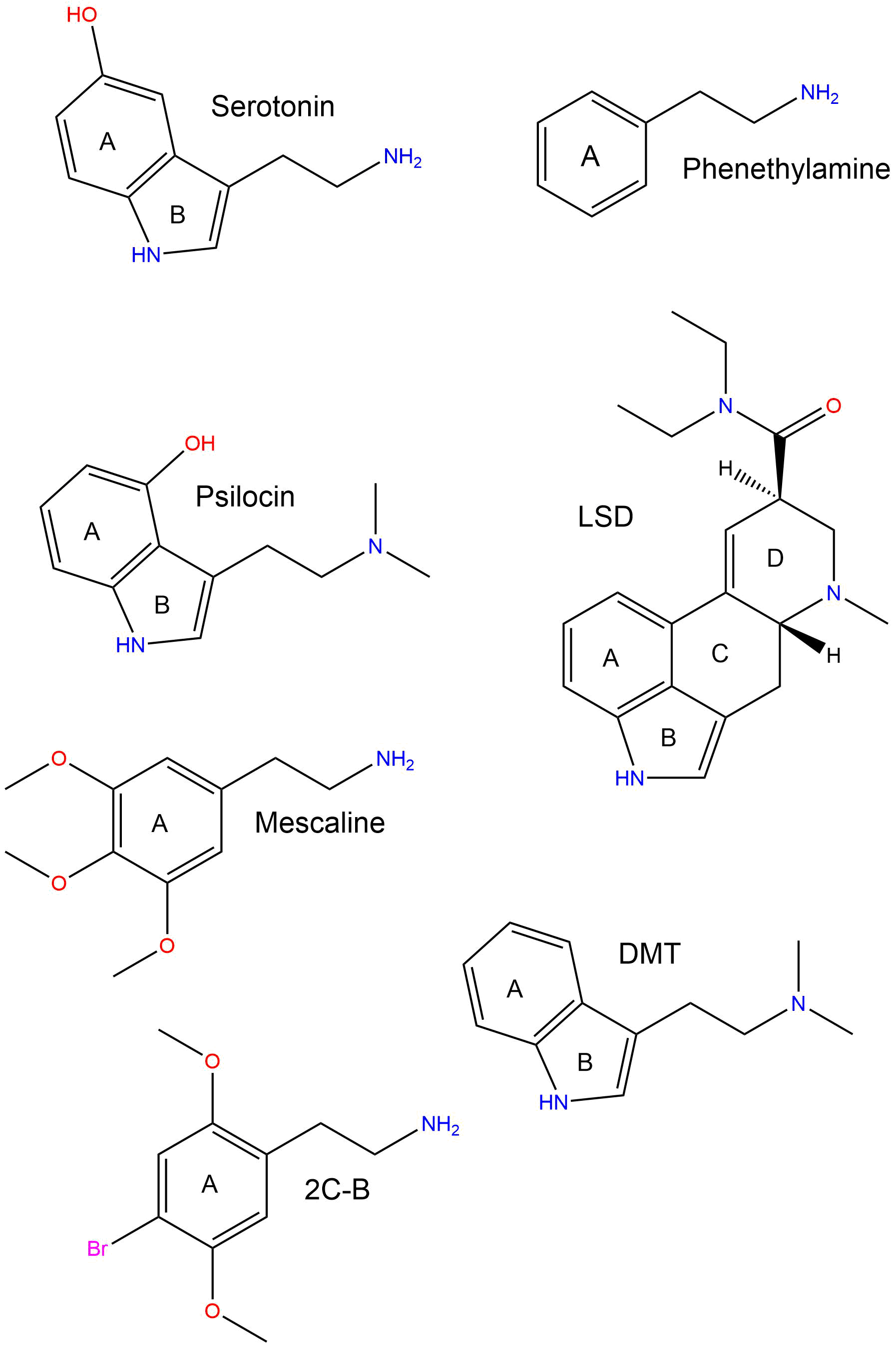 Introduction toSerotonergic Psychedelics
Kevin Krupp
Powerful psychoactive substances that lead to acute altered states of consciousness 
Altered sensory perception
Visual / auditory hallucinations and synesthesia
What      are Psychedelics?
Synesthesia - stimulation of one sensory/cognitive pathway leading to automatic & involuntary experiences in another sensory/cognitive pathway.

Projective synesthesia:
 See actual colors, forms, or shapes when stimulated 

Associative synesthesia:
Feel a very strong and involuntary connection between the stimulus and the sense that it triggers.
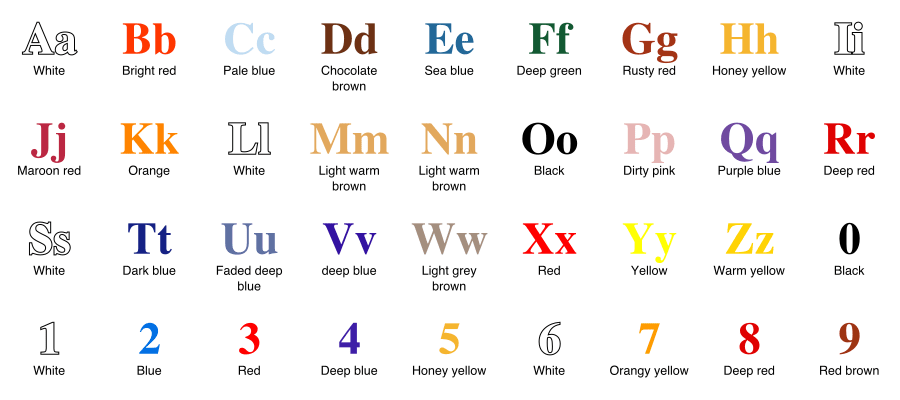 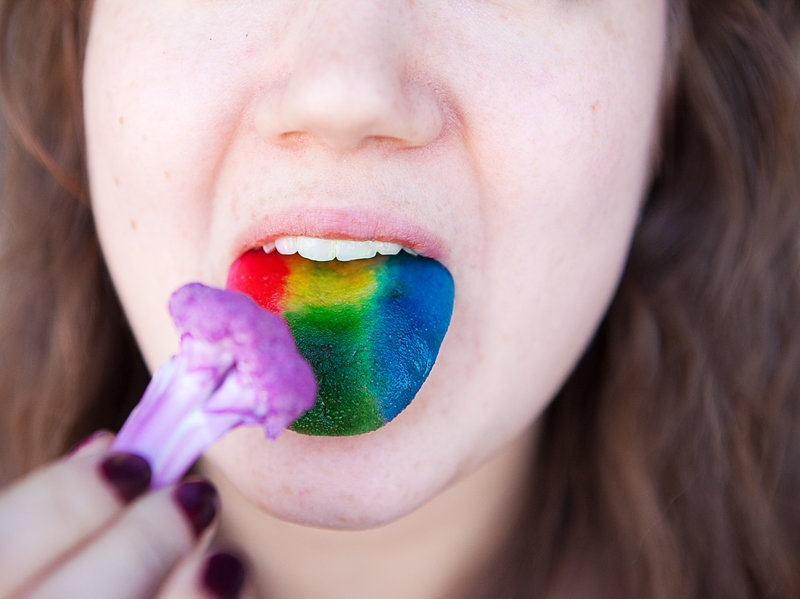 Powerful psychoactive substances that lead to acute altered states of consciousness 
Altered sensory perception
Visual / auditory hallucinations and synesthesia 
Closed eye visualizations
Perception of time 
May appear to speed up/slow down
Sense of Self 
Ego dissolution
Increased feelings of connectedness to others / nature / universe
Temporarily impair working memory
Mood
Mystical Experience (”Good Trip”)
Psychosis / Anxiety (“Bad Trip”)
What      are Psychedelics?
“it's a synesthesia of areas of brain with consciousness of self and the external environment. You lose track of which is which.”
Enzo Tagliazucchi
http://iacopoapps.appspot.com/hopalongwebgl/
Altered States of Consciousness (ASC)
“Mental state induced by any psychological, physiological, or pharmacological manipulations that significantly deviates from normal waking consciousness” (Ludwig 1966)
Dittrich (1985) determined 3 primary etiology-independent dimensions measured by Altered States of Consciousness Questionnaire (ASCQ)

1. Oceanic Boundlessness  Reflects highly pleasurable state of self-dissolution

2. Anxious ego-dissolutions  State of anxious ego-dissolution

3. Visionary restructuralization  Intensity of sensory / perceptual alterations
Oceanic Boundlessness
Comprises items that measures:
Alterations of ego-boundaries
Experience of unity and transcendence of space & time
Spiritual experiences
Sense of intuitive understanding 
Changes in emotions ranging from heightened mood to bliss and ecstasy. 
2. Anxious ego-dissolutions 
Characterized by:
Disintegration of the coherent self/ego or separation of the self from the world
Loss of self control over one’s autonomy 
Cognitive impairment
Anxiety / panic
Motor disturbances or catatonia. 
3. Visionary restructuralization 
Assessing elementary and complex pseudohallucinations or true hallucinations or  illusions
Audio-visual synesthesia’s
Changed meaning of percepts
Vivid recollection of memories and imagery from memory
Facilitated imagination.
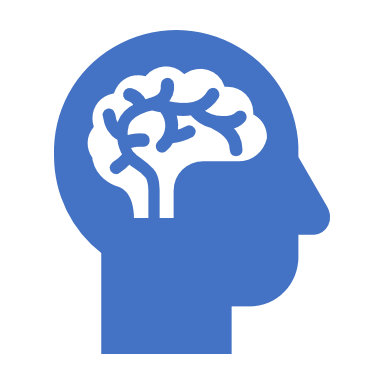 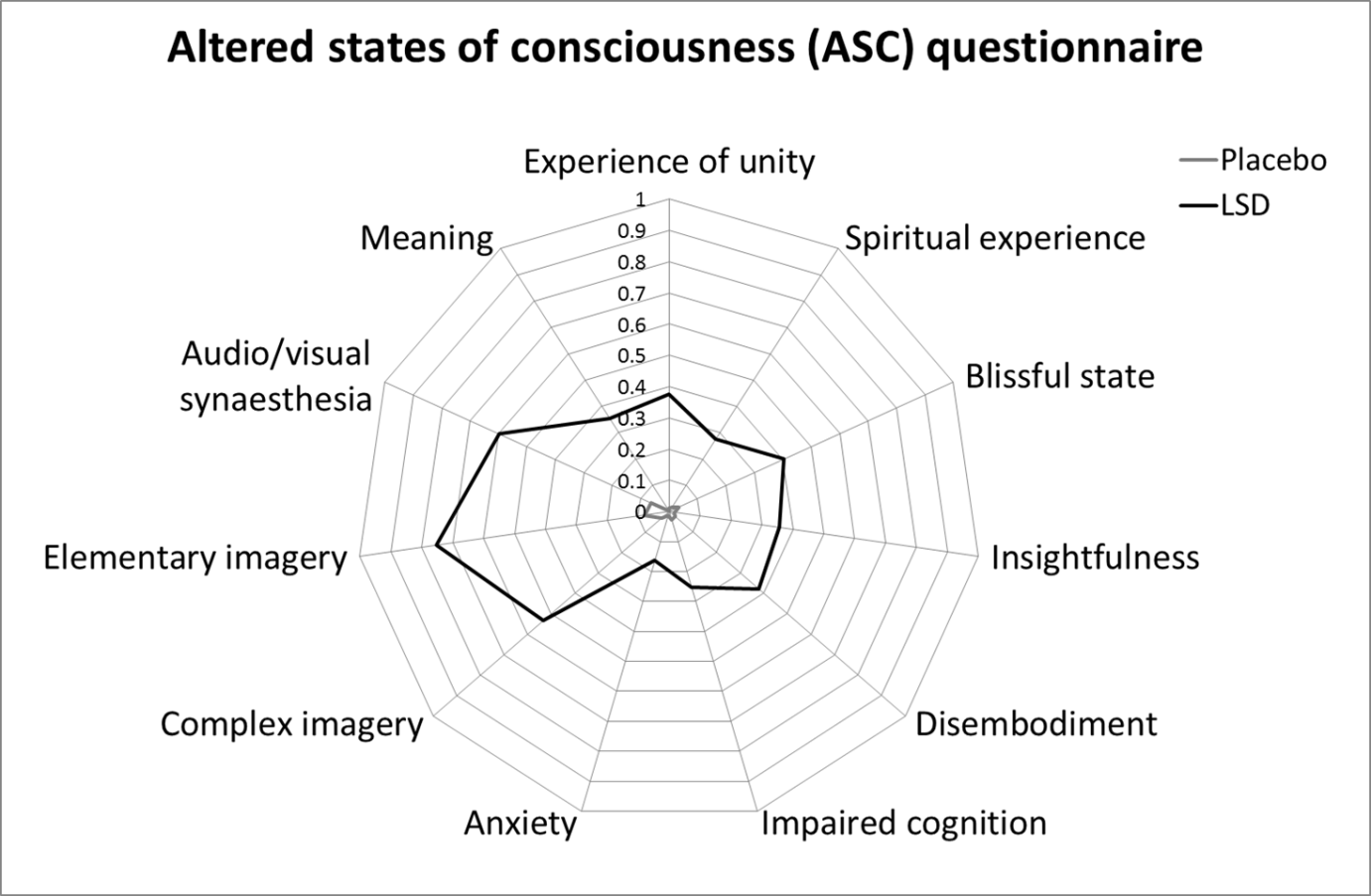 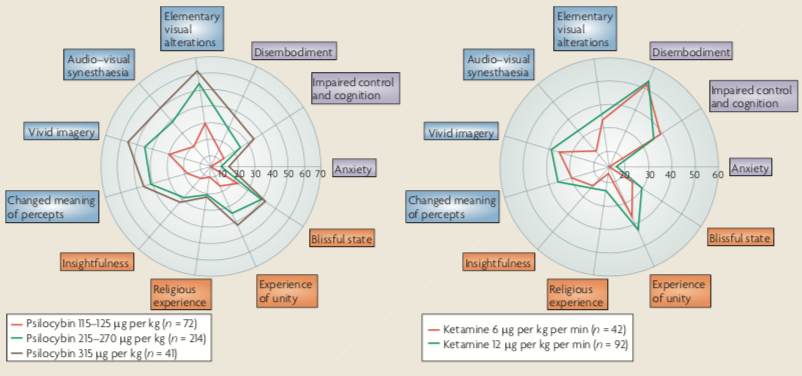 Swanson, L.R. 2018
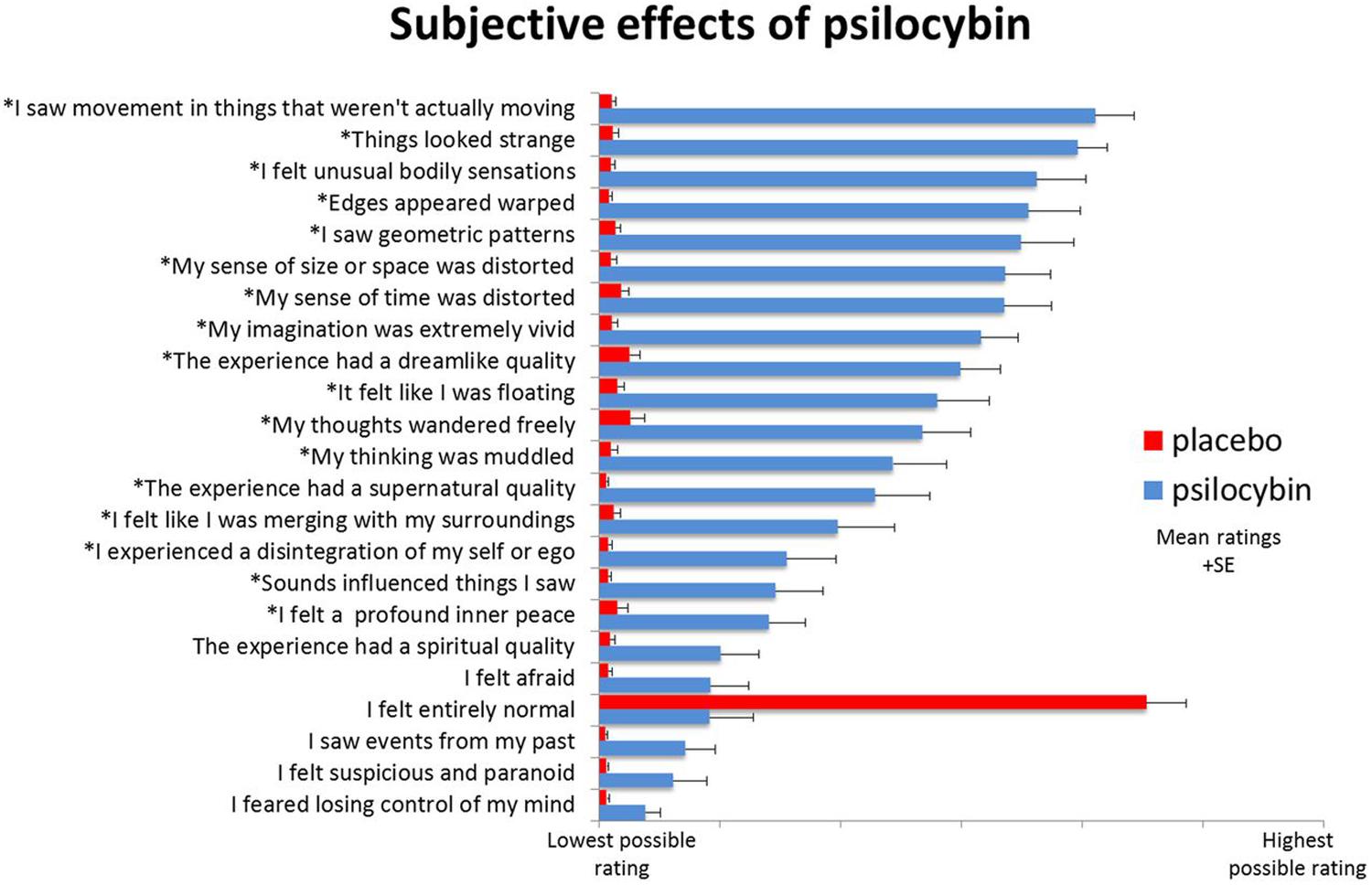 Subtle effects described as  ‘softening’ of ego w/ increased insight into one’s own habitual patterns of:
 Thought, behavior, personal problems, and past experiences (Grof, 1980)


Ego dissolution is more likely to occur at higher doses (Griffiths et al., 2011; Studerus et al., 2011, 2012; Liechti et al., 2017)


Some psychedelic drugs cause ego dissolution experience more reliably than others
 Psilocybin found to produce full ego dissolution more reliably compared with LSD (Liechti et al., 2017).
Swanson, L.R. 2018
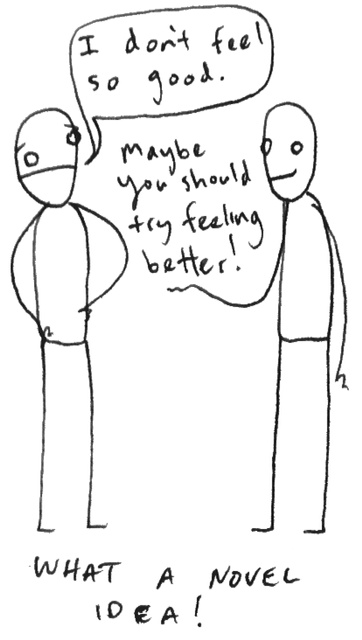 (Carhart-Harris et al. 2015)
Enhanced Suggestibility
LSD vs. placebo control (N=15)
LSD ↑ suggestibility compared to control
	- Degree of suggestibility enhancement positively         	  correlated baseline measure of conscientiousness
“ …the feature that distinguishes the psychedelic agents from other classes of drug is their capacity reliably to induce states of altered perception, thought, and feeling that are not experienced otherwise except in dreams or at times of religious exaltation” (Jaffe 1990)


Full of unspecifiable significance; exciting wonder and awe
(D. Nichols 2016)
Psilocybin
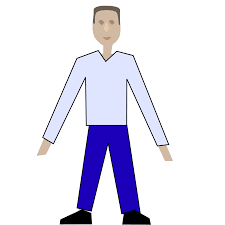 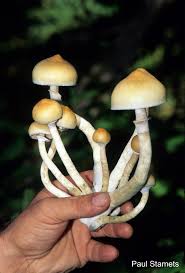 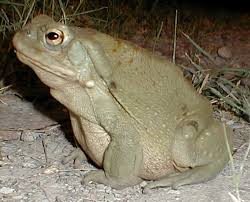 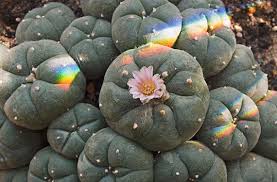 5-MeO-DMT
DMT
Mescaline
Where      are     they       found?
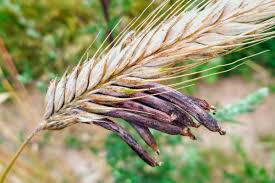 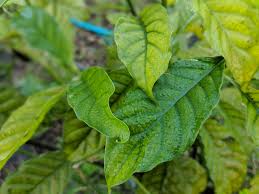 Many naturally occurring compounds produced by various plants/fungi/animals
Plants containing DMT can be found almost anywhere
DMT
Ergot  LSD
DMT
Traditional Religious Uses
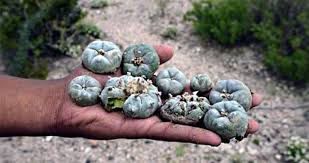 Amazonian tribes – Ayahuasca (DMT + MAOI)
Guided by shaman
Often accompanied w/ chanting, music, singing
Usually fasting beforehand
Native American tribes – Peyote (Mescaline)

Ancient Greece – Kykeon (Unknown)
Eleusinian Mysteries 
Fasting beforehand
Hinduism - Soma (Unknown)
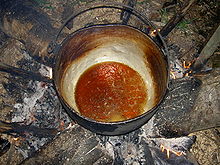 Serotonergic  Psychedelics  Structures
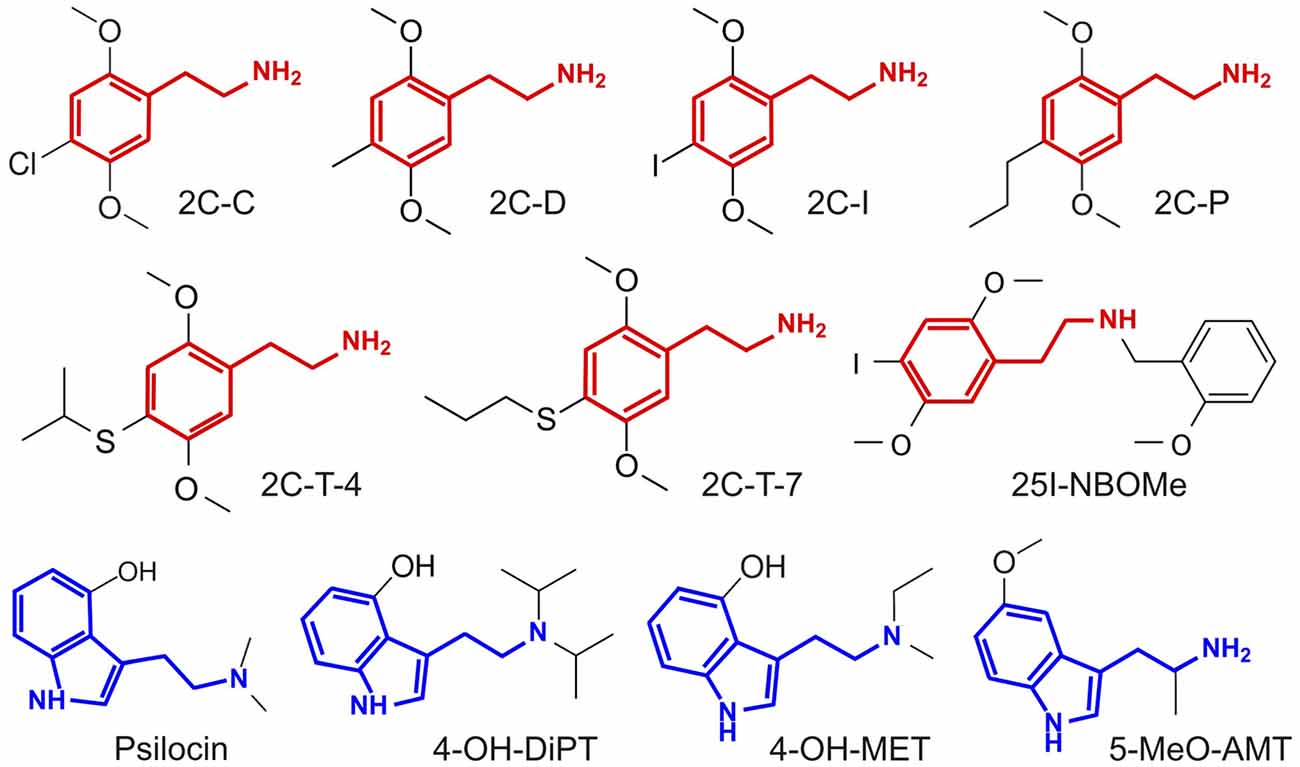 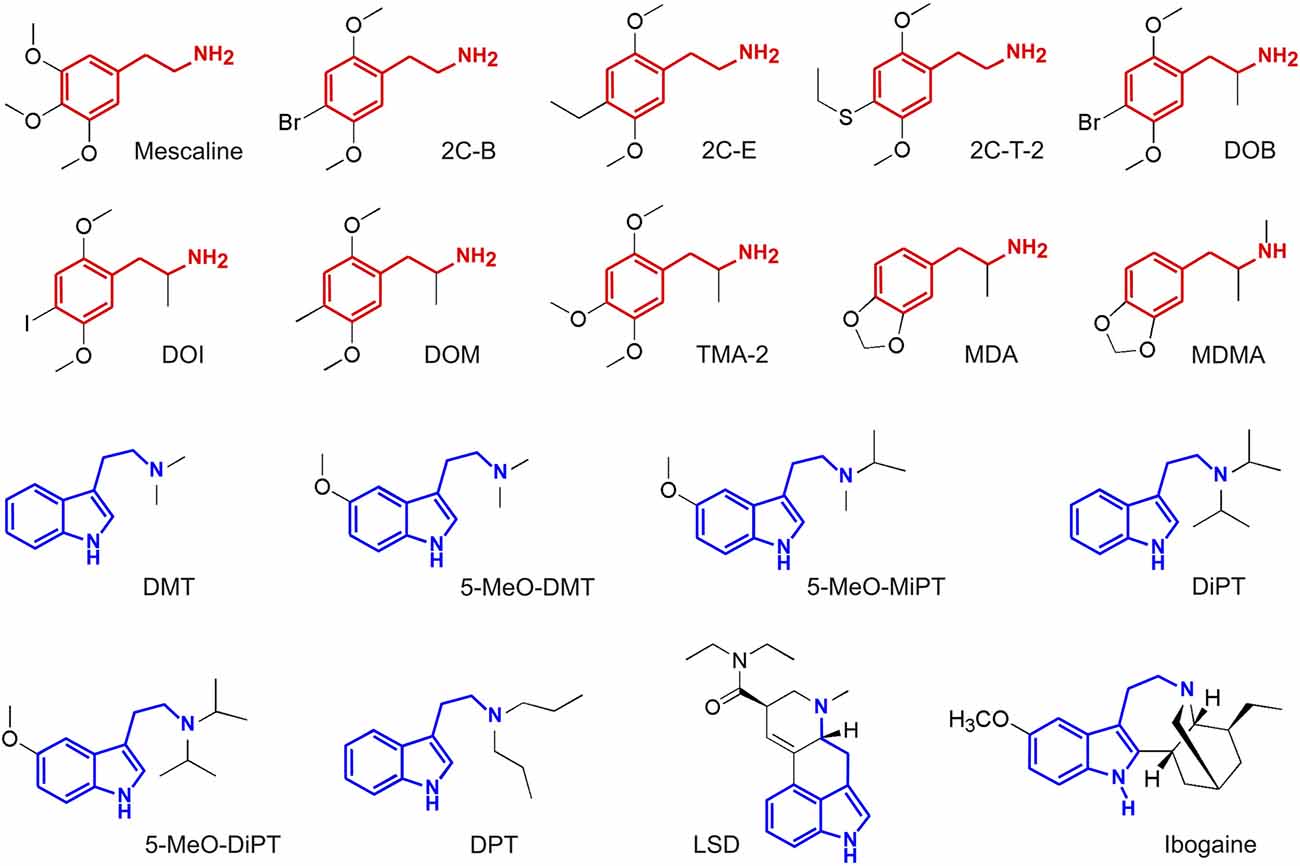 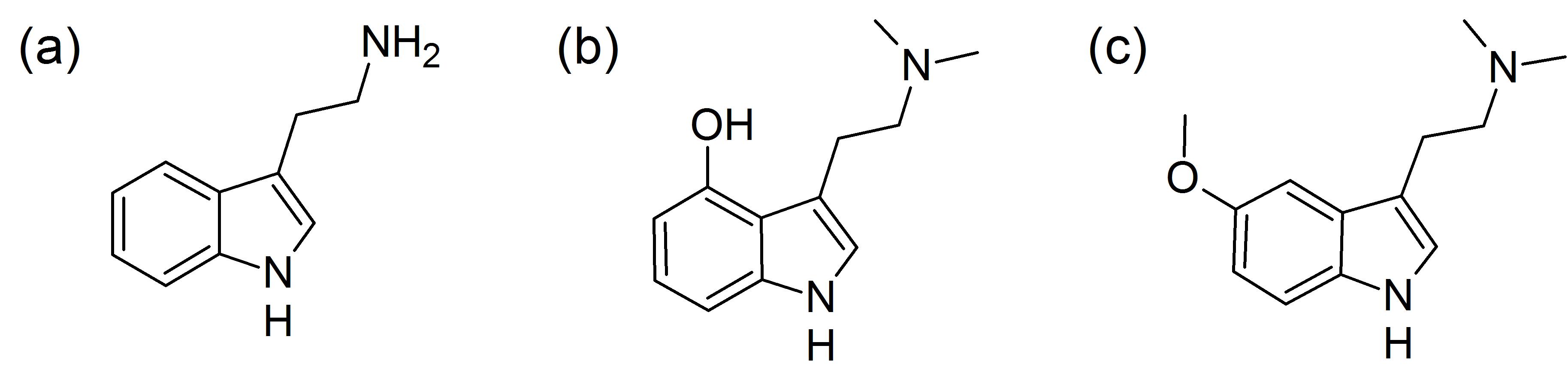 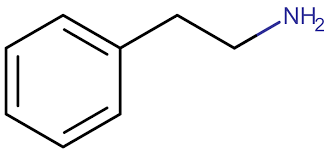 =      Tryptamine
=    Phenethylamine
F. Zamberlan et al.  2018
Classic     Serotonergic 
Psychedelics
*5-HT2A agonists*
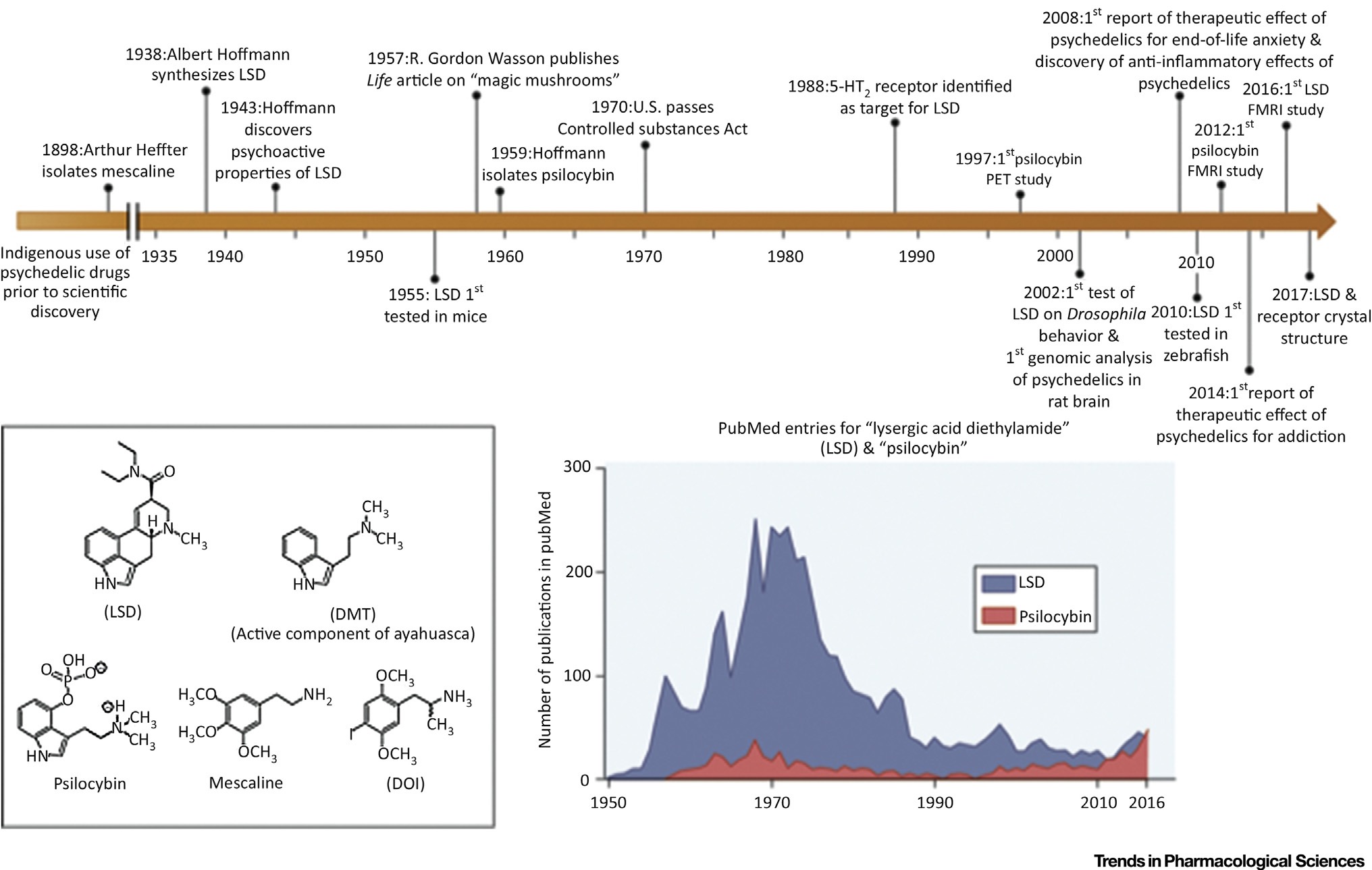 -Tryptamines- 
N,N-Dimethyltryptamine (DMT)
-Ki 5-HT2A (nM) = 237 

Psilocybin  Psilocin
Ki 5-HT2A (nM) = 15- 25

Mescaline
Ki 5-HT2A (nM) = 550

-Ergot Alkaloid- 
Lysergic Acid Diethylamide (LSD)
Ki 5-HT2A (nM) = 2.4
All are 5-HT2A agonists
Phenethylamine       Serotonergic 
Psychedelics
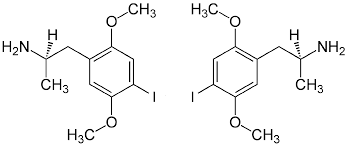 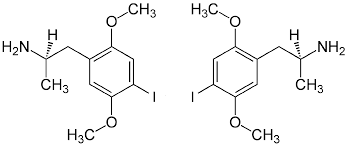 - Phenethylamines -
+/- DOI (partial agonist)
Ki 5-HT2A (nM) = 0.7
Human dose = 1.5 – 3.0 mg
(-) DOI *more behaviorally potent*
2-3 times in drug discrimination/generalization
2x more potent at produce Head Twitch Response (HTR) in rodents
2x more active in humans
DOM
2C-B
TCB-2 (conformationally stable)
DOB
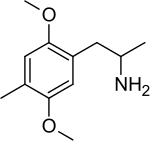 (R)-DOI
(S)-DOI
(DOM)
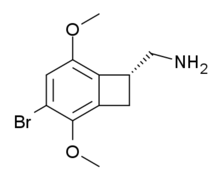 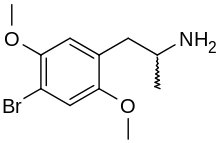 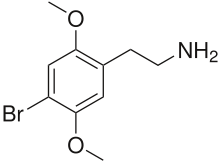 (DOB)
(2C-B)
(TCB-2)
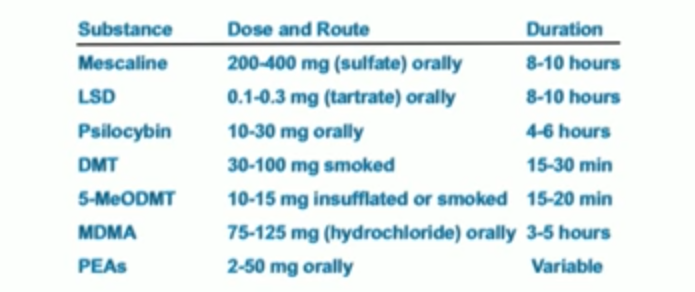 5-HT2A   necessary    for     psychedelic    effects
Pre-administration of 5-HT2A antagonist (Ketanserin) ↓ subjective effects in humans
Psilocybin (Vollenweider et al., 1998; Kometer et al., 2013)
LSD (Kraehenmann et al., 2017a,b; Preller et al., 2017)
Ayahuasca (Valle et al., 2016) 
Also blocks the Head Twitch Response & other behaviors in rodents
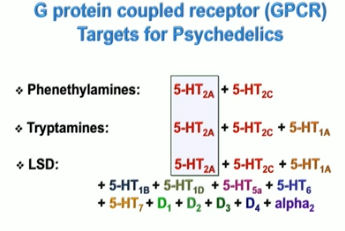 (Nichols 2017) Psychedelic Neuroscience
Dimethyltryptamine 
Produced by many plants and mammal

Also σ-1 Receptor agonist

DMT ↑ after cardiac arrest (J. Borjigin et al, 2019)
Extracellular concentrations of DMT in the cerebral cortex of normal behaving rats were similar to other  monoamine neurotransmitters including serotonin
w/ or w/o  pineal gland
A significant increase of DMT levels in the rat visual cortex was observed following induction of experimental cardiac arrest
independent of an intact pineal gland
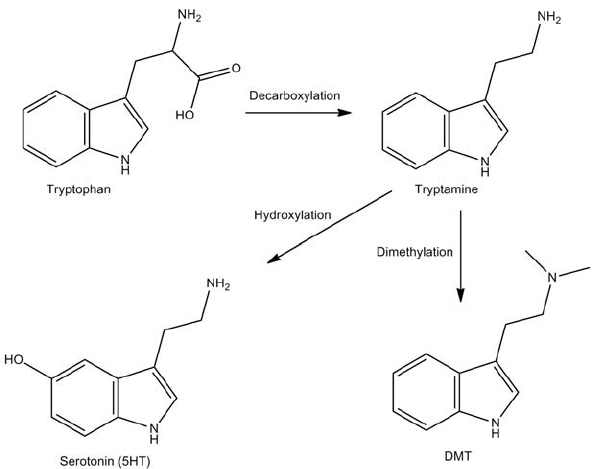 INMT
Widely expressed in mammalian tissues
Lungs, adrenals, thyroid, lymph nodes, placenta, heart, pancreas, retina,  pineal gland
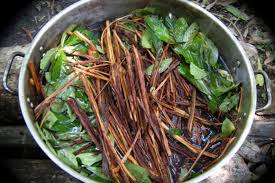 Ayahuasca
5-HT2A + Harmaline (MAOI)
Contributions of harmaline to therapeutic effects?
Placebo in depression study
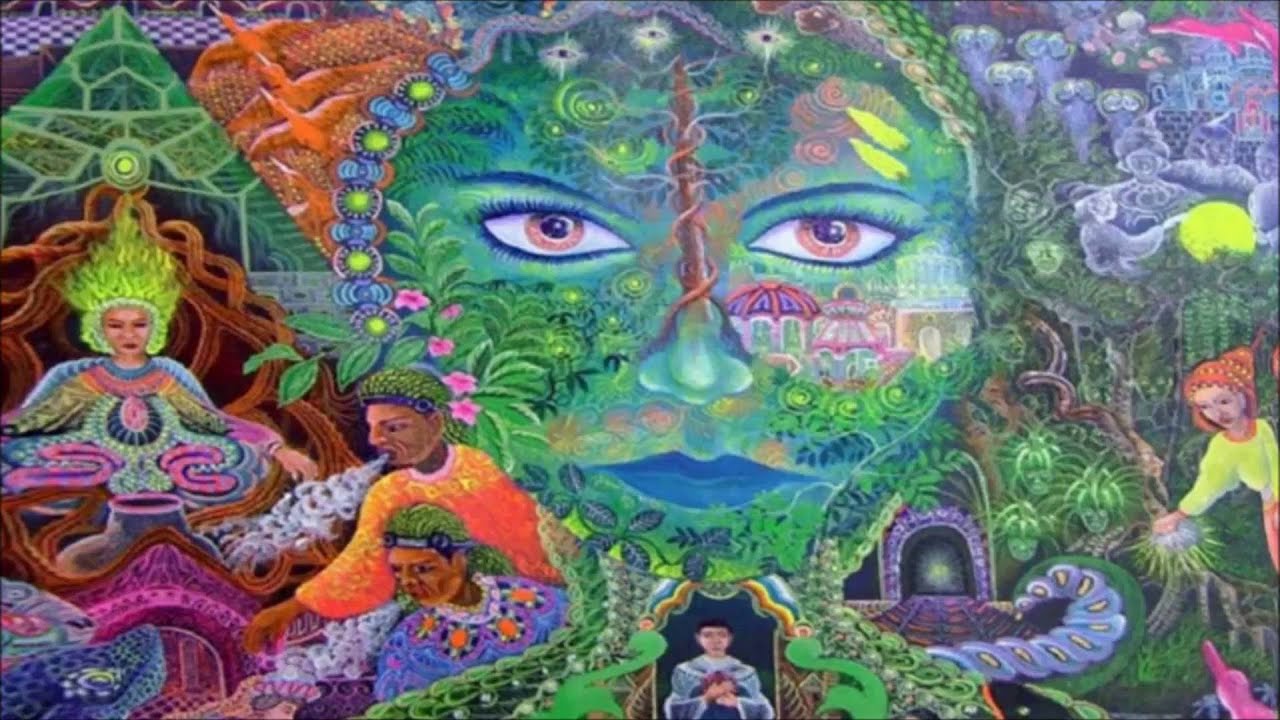 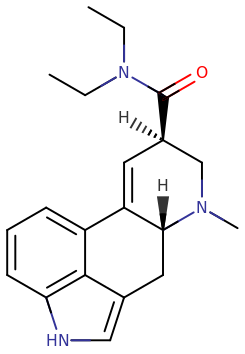 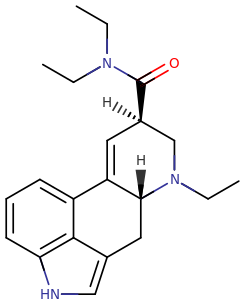 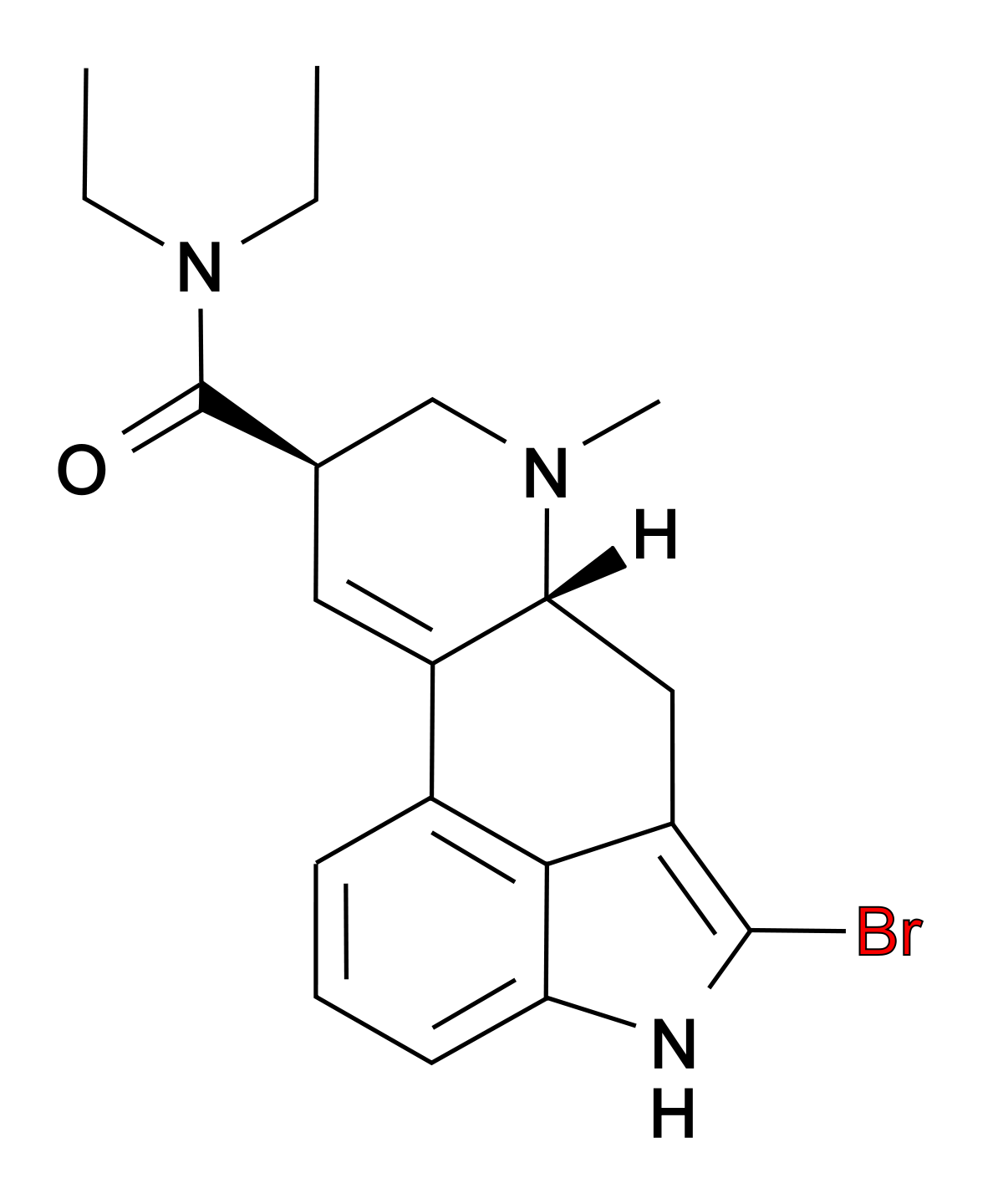 Eth-LAD 
 2-3x more active than LSD
5-HT2A Ki = 0.8 nM
2-Br-LSD
 Non-psychedelic
5-HT2A Ki = 2.2 nM
LSD
5-HT2A Ki = 1.1 nM
Psilocybin
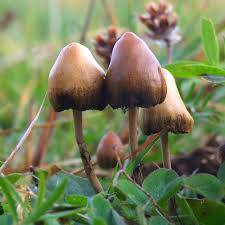 Psilocybin --> Psilocin 

β-Carbolines recently found to occur in psilocybin mushrooms (Blei F, Dörner S, Fricke J, et al. 2019)
Cordysinin C, Cordysinin D, Harmane, Harmol, Norharmane & Perlolyrine

Psilocybin producing bacteria (Jones A., et al. 2019)
Maria Sabina
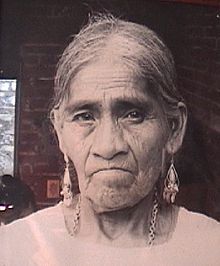 Safety of Psychedelics
Safety of Psychedelics
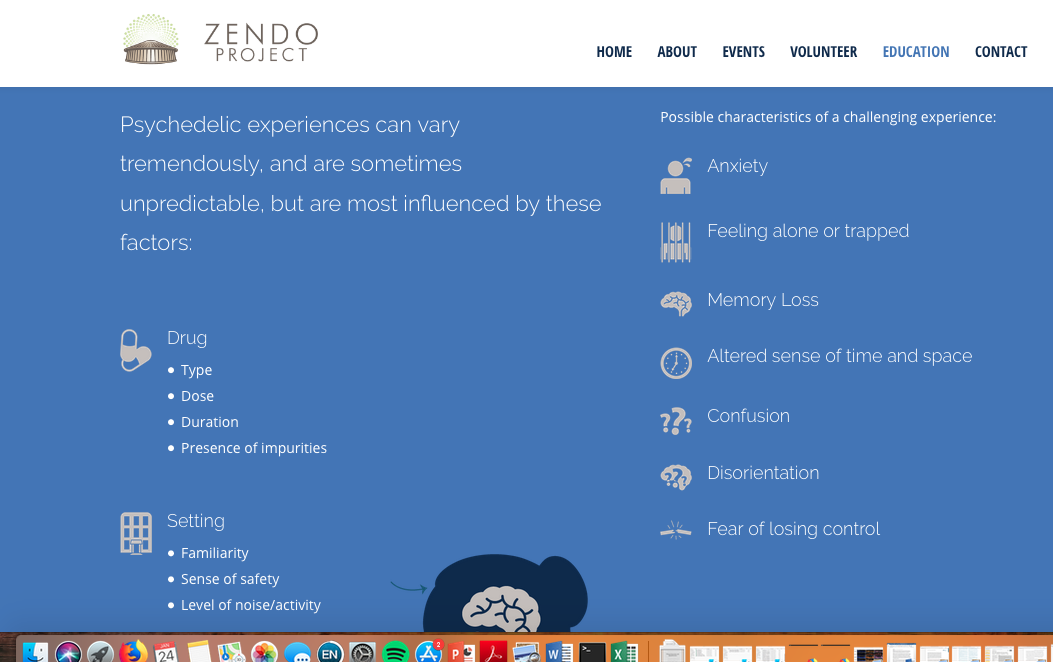 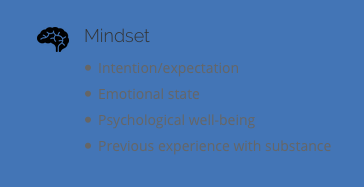 Mindset 

Intention / expectation
Emontional state
Psychological well-being
Previous bad experience w/ substance
https://www.zendoproject.org/education/
Swanson, L.R. 2018
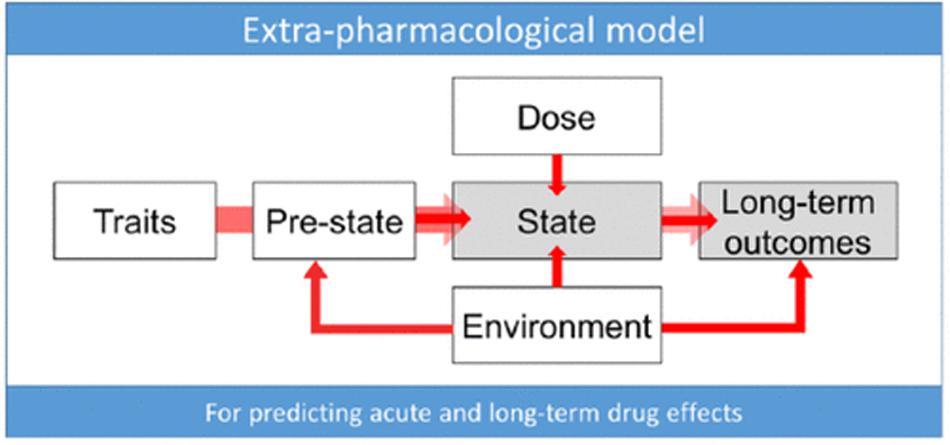 Brief History on Psychedelic Research
“A portion of the self overflows into the outer world, into objects, which begin to live, to have another, a deeper meaning,"
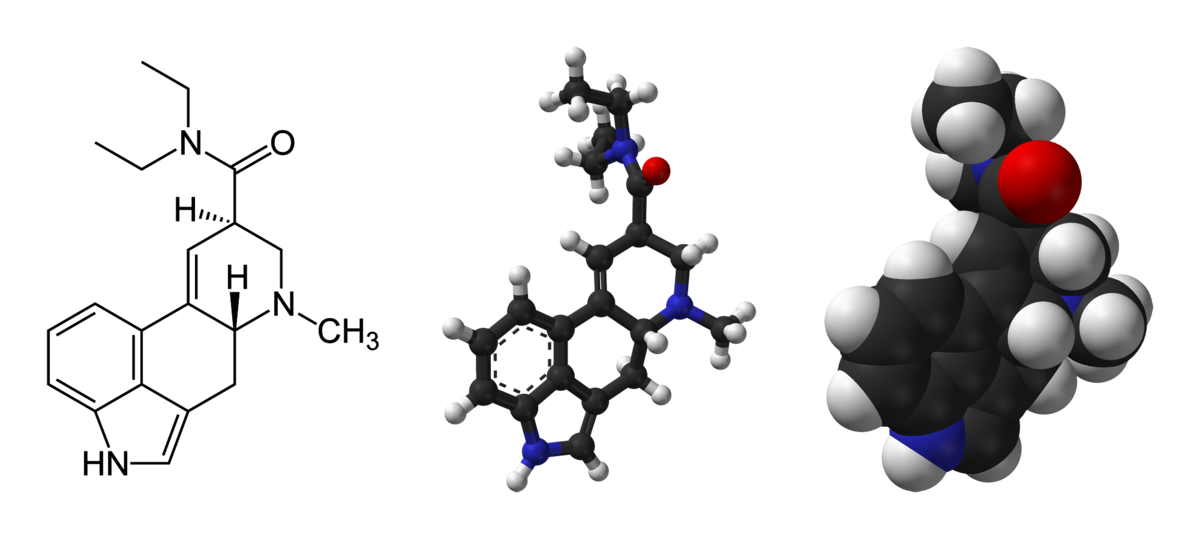 Albert Hoffman (1943)
Discovered LSD accidently 
Bicycle Day
Found Psilocybin was psychoactive compound
Onset duration
5-HT found in brain in 1953
Structural similarities lead to hypothesis that LSD may be interfering with 5-HT 
Brain chemistry effects behavior
Initially model for mental illness
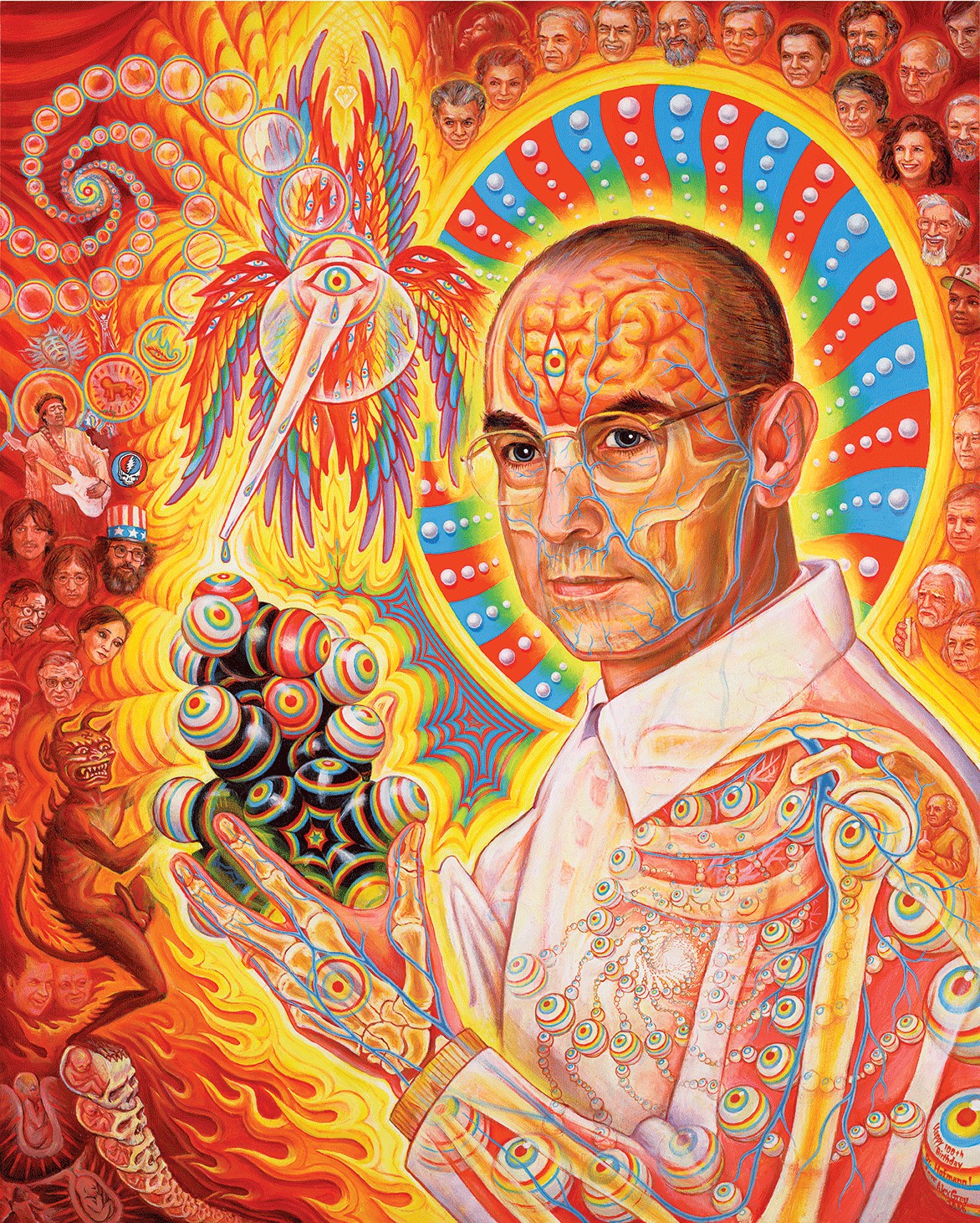 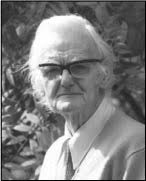 Humphry Osmond – British psychiatrist in 1950’s
Coined term “psychedelics”
”Mind Manifesting”
Psyche – ”mind”
Delos – “manifest” 
Early work focused on treating alcoholism using LSD 
Delirium tremens 
50% success
Bill Wilson one of his patients
Founder of Alcoholics Anonymous
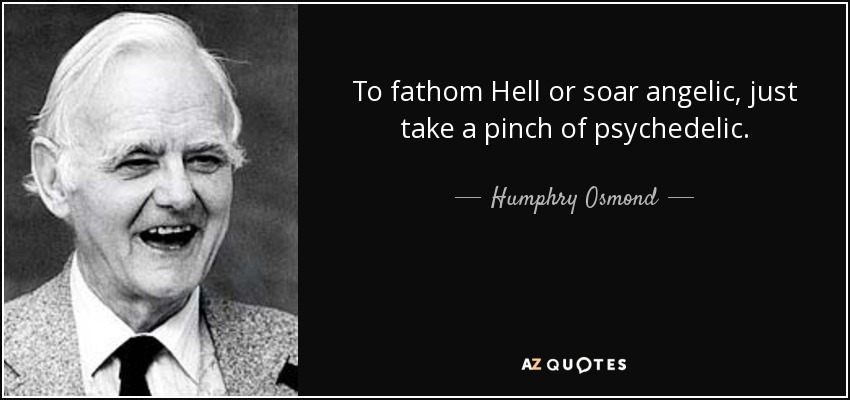 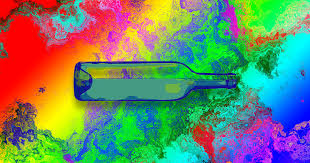 Thousands of studies examining the therapeutic potential of LSD
Most inconclusive,  serve mostly as pilot data


However, some studies showed promising and reliable results for using LSD to treat alcoholism + end of life distress
50’s & 60’s
60’s & 70’s
Counter-Culture associated with use of drugs like cannabis and psychedelics
	





Harvard psychologist Timothy Leary became poster-child for the counter-cultural psychedelic movement
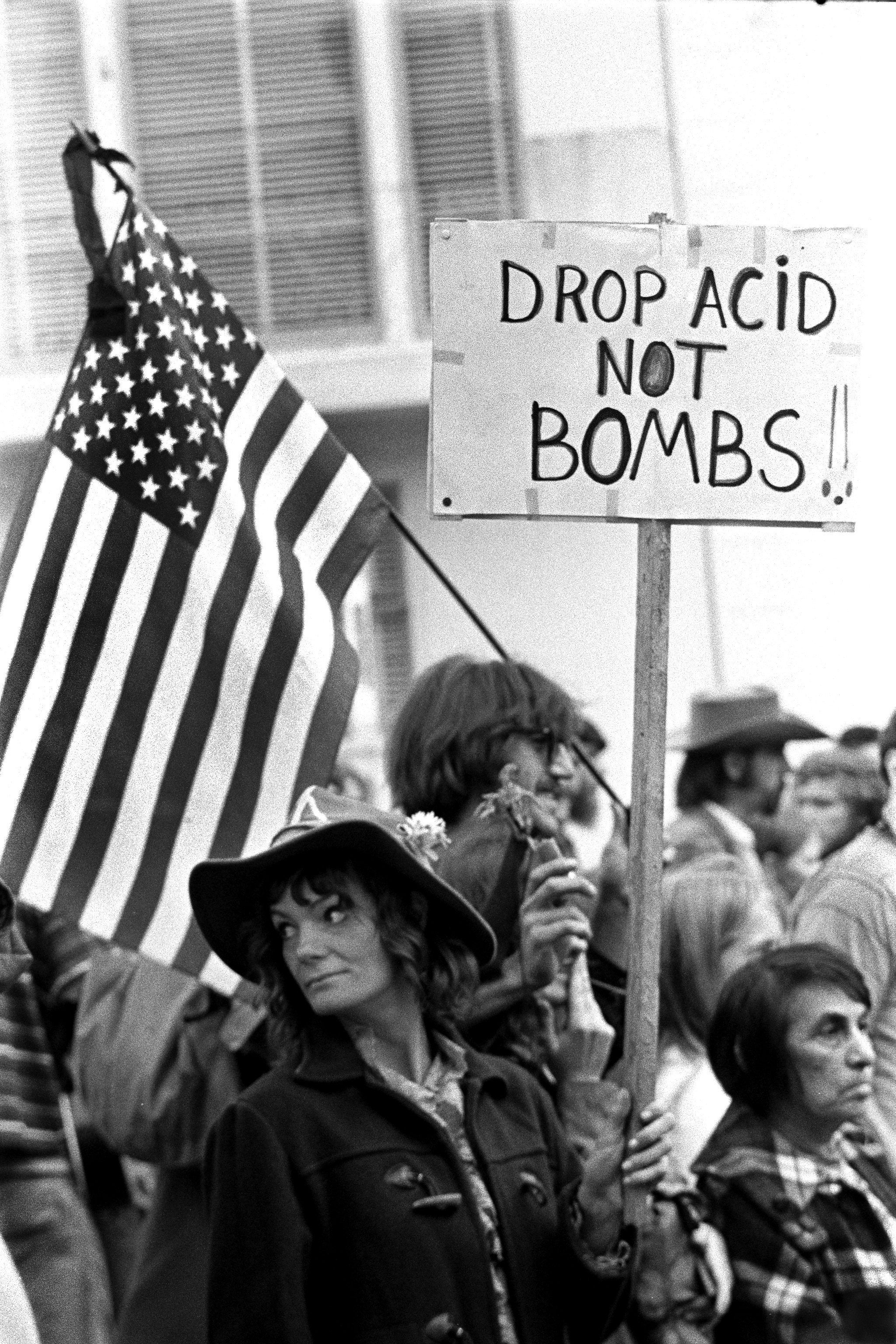 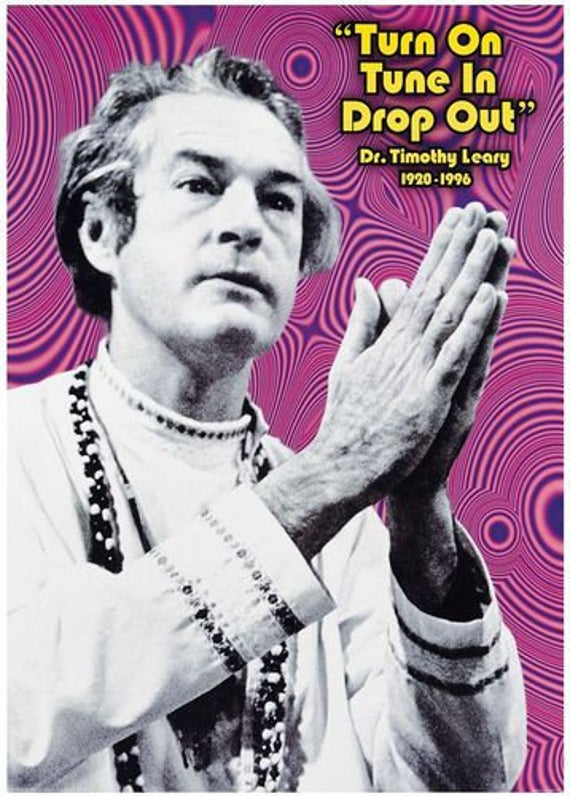 “Most dangerous man in America“
	- Richard Nixon
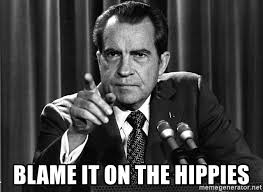 Nixon passes the Controlled Substance Act
	All psychedelics are classified as Schedule I substances in the U.S. 
High potential for abuse
No medicinal value 
Lack of safety under medical supervision
 All research is brought to an abrupt halt for decades
1970Controlled Substances Act
Serotonin-2A Receptor (5-HT2A)
Kanagarajadurai et al. 2009
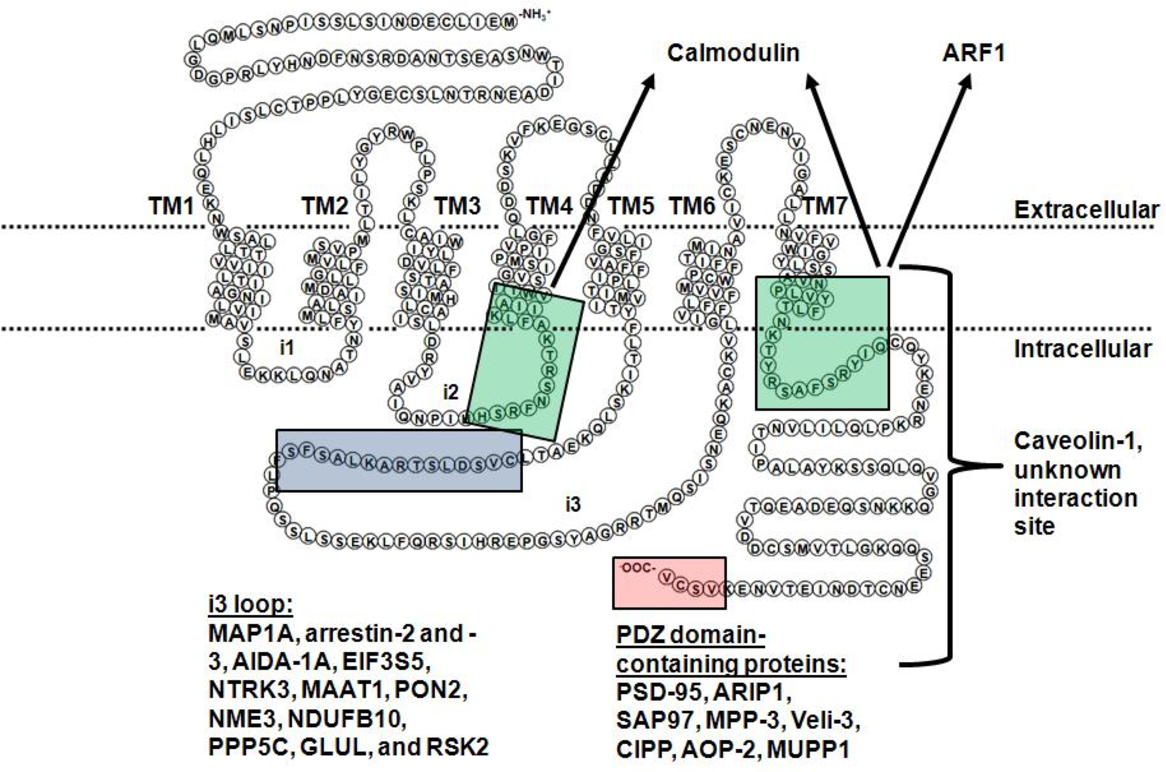 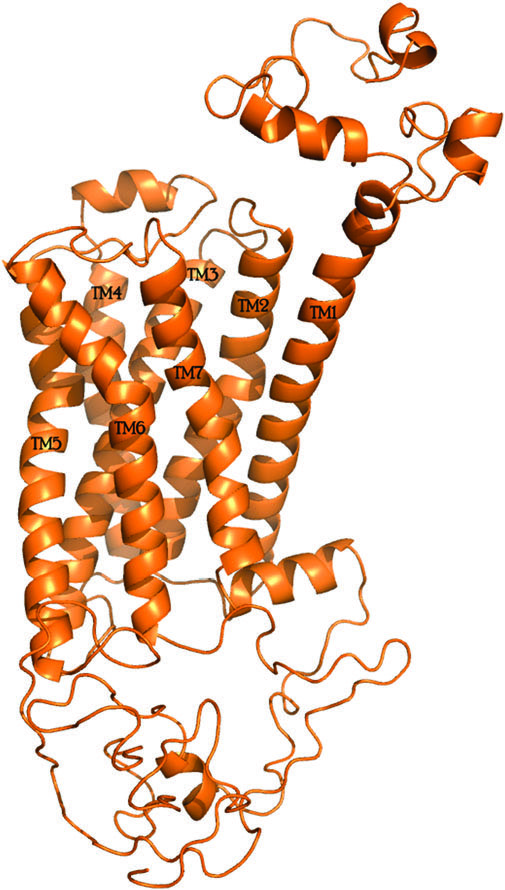 - Most widely expressed 5-HT receptor in mammals 
- Found in every tissue type examined
Guiard & Giovanni 2015
Serotonin-2A Receptor (5-HT2A)
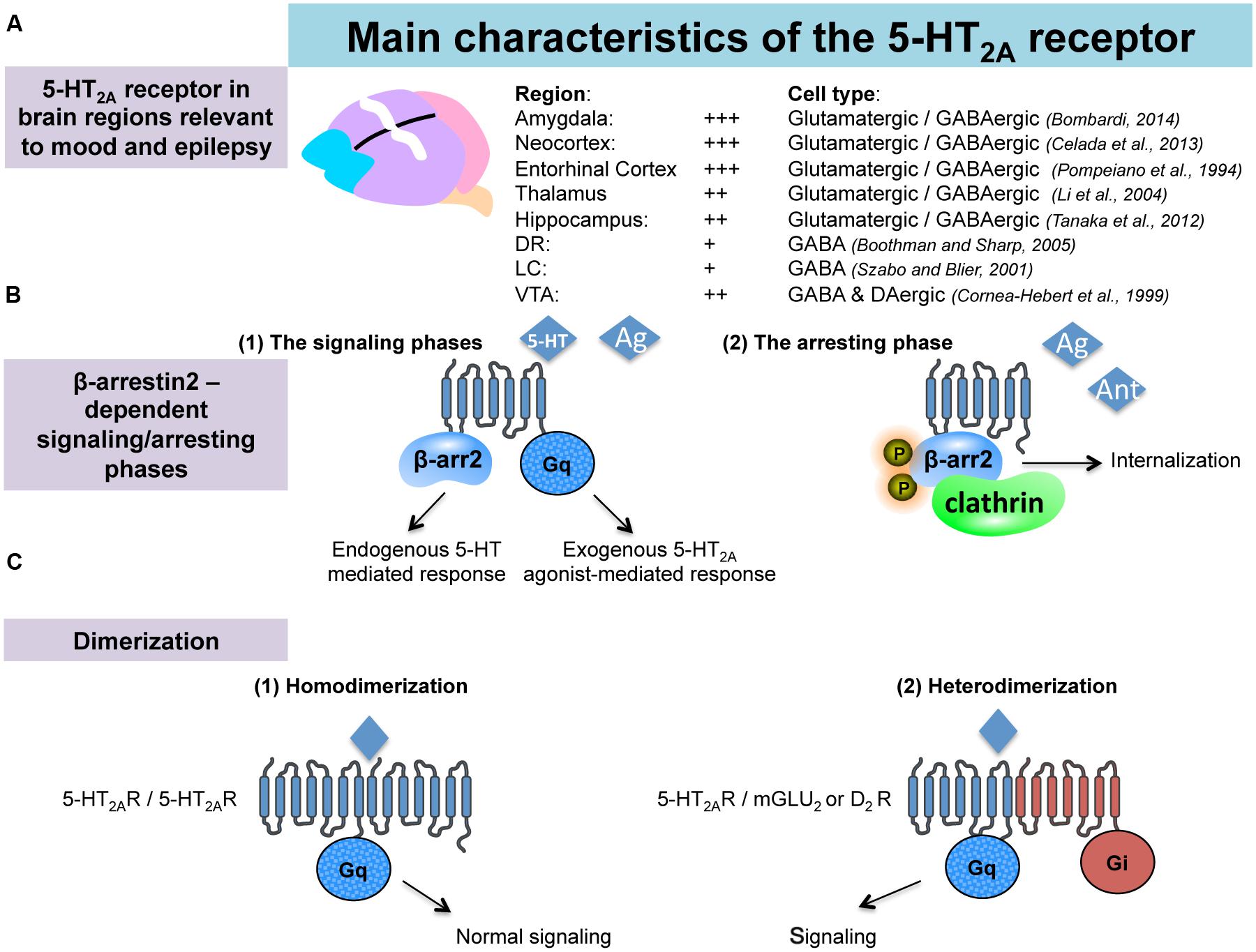 Serotonin-2A Receptor (5-HT2A)
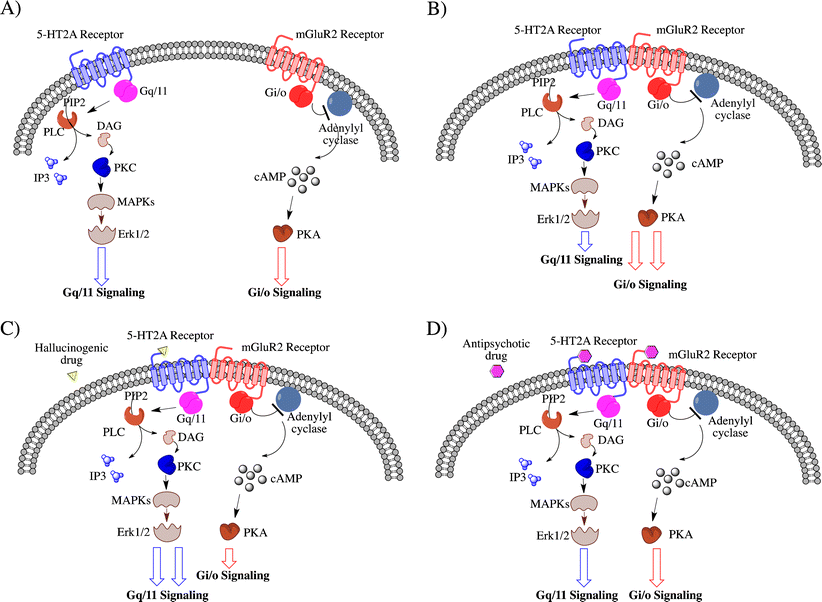 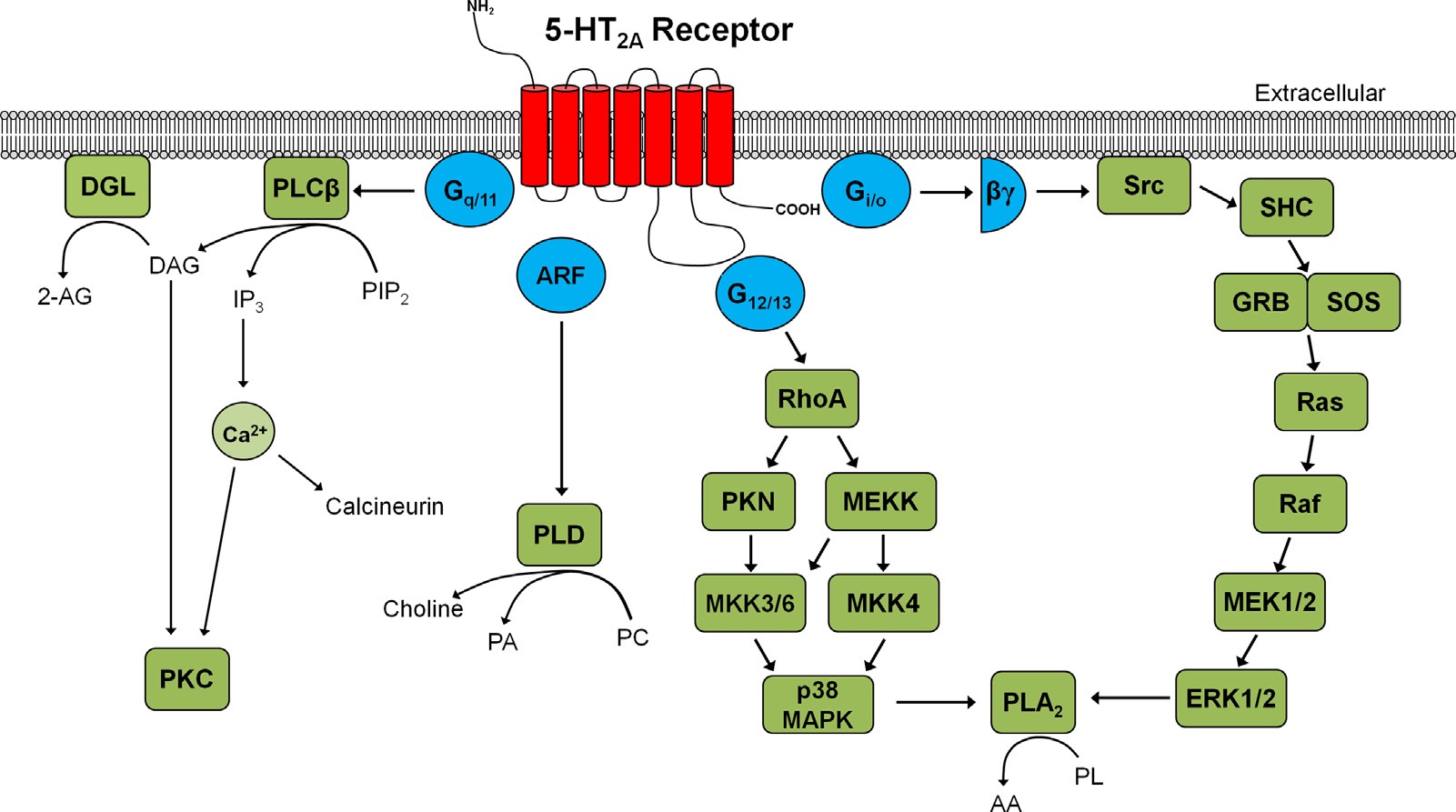 (Halberstadt 2014)
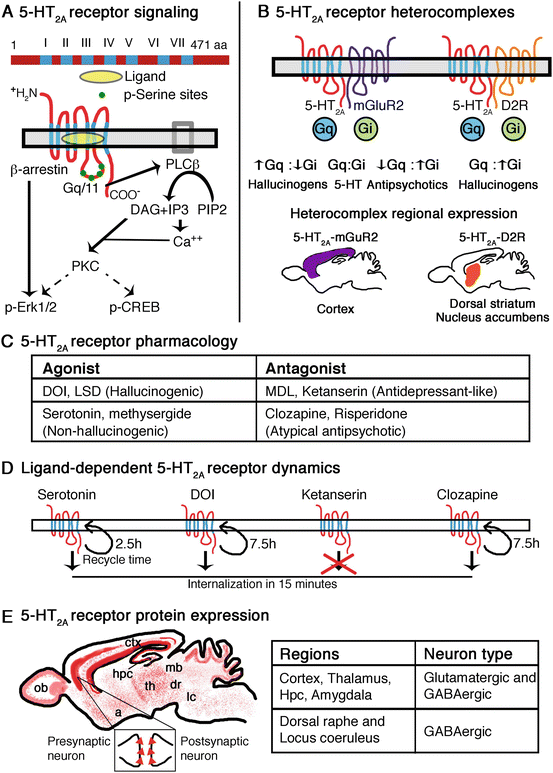 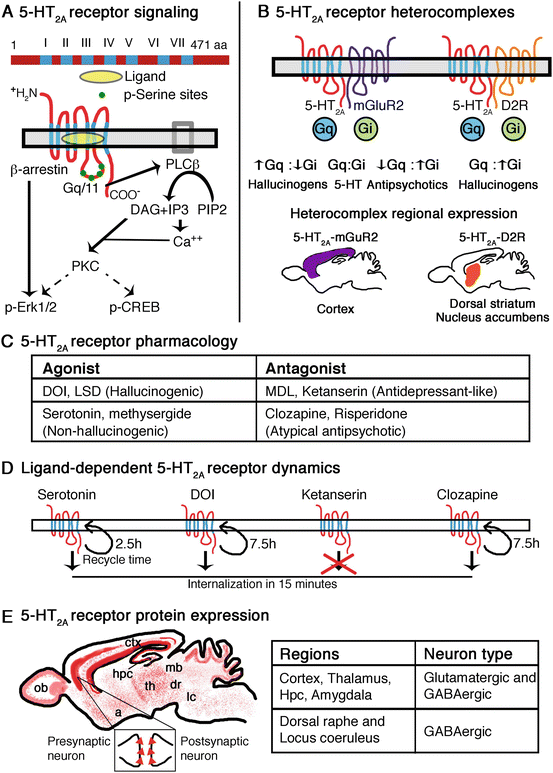 (Antagonists)
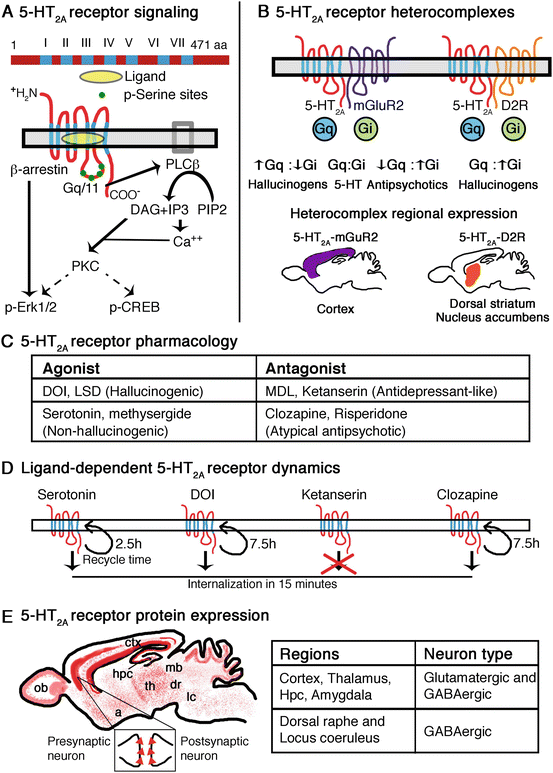 Guiard & Giovanni 2015
Serotonin-2A Receptor (5-HT2A)
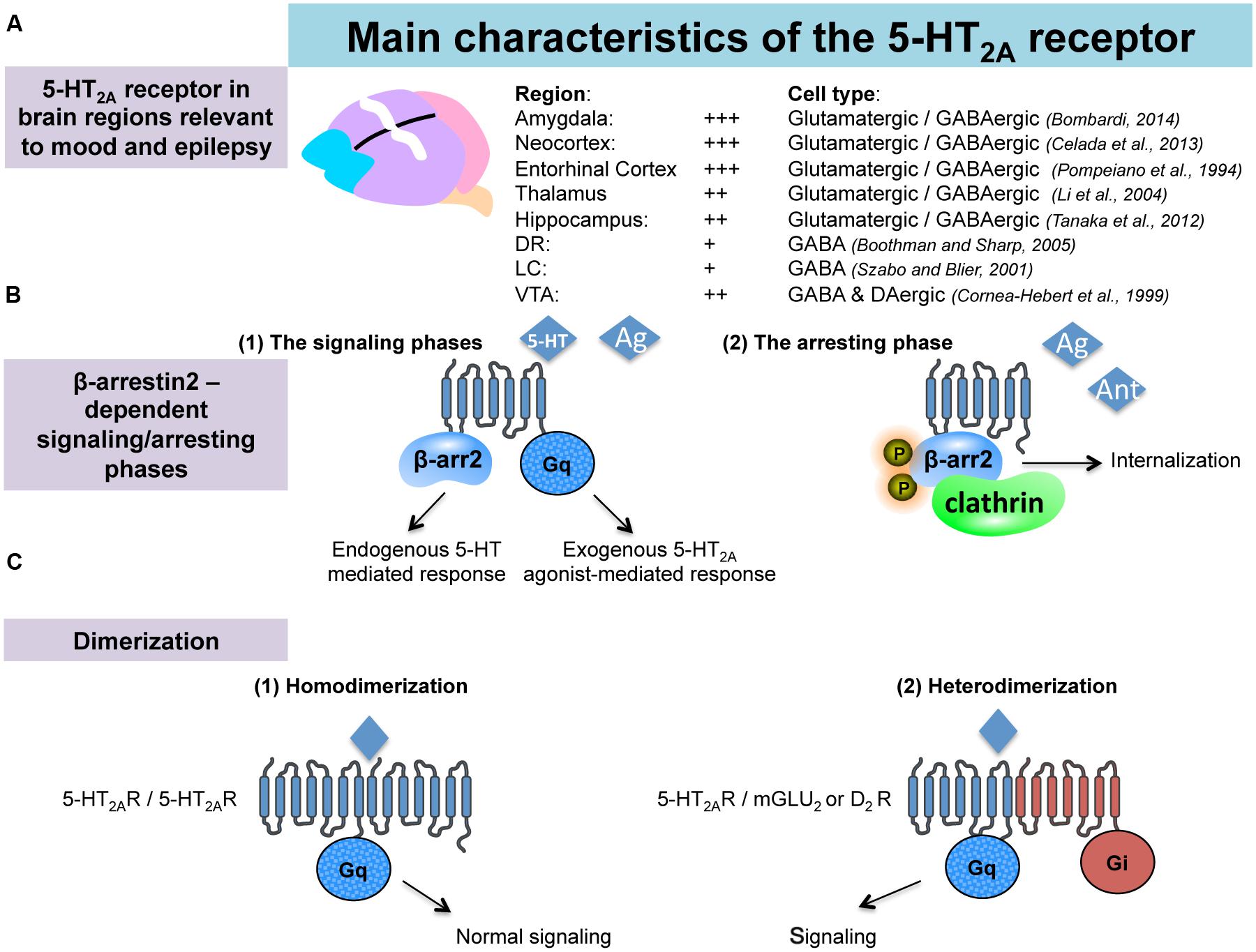 Guiard & Giovanni 2015
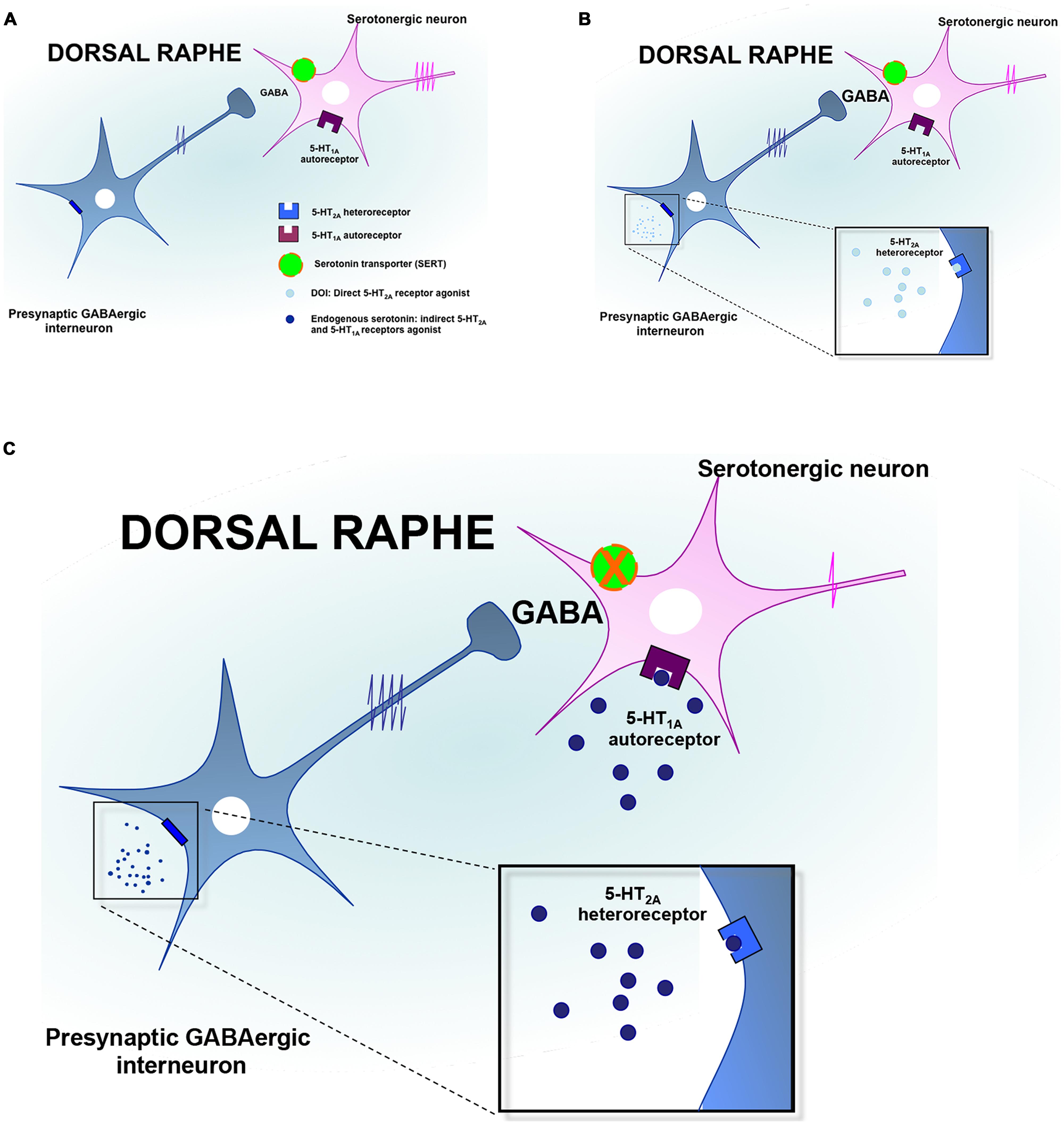 5-HT2A Receptor  Functional selectivity
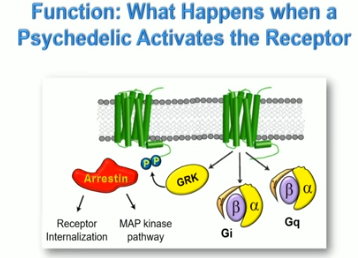 IP3 and Phospholipase C pathways
↑ [Ca++]
↑ Arachidonic Acid (AA)
Extracellular signal-related Kinase signaling
β-arrestin transduction
Hallucinogenic agonists (LSD + DOI)
**Ser280 phosphorylation on i3 loop** 
Critical for psychedelic induced desensitization (tolerance)
Karaki S., et al. 2009
LSD
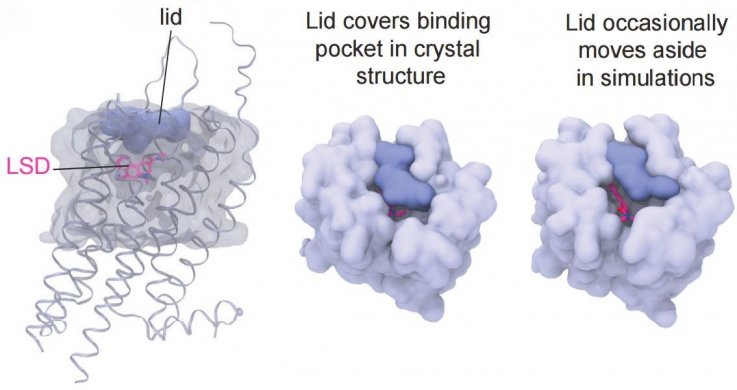 Gq Ca++ influx occurs within seconds/minutes after receptor binding to 5-HT2A
β-arrestin recruitment after LSD treatment increases over time
Max after 5 hours 
Eth-LSD more potent at β-arrestin recruitment 
Beyond 5-HT max
“superagonist”
McCorvy JD, et al. 2019
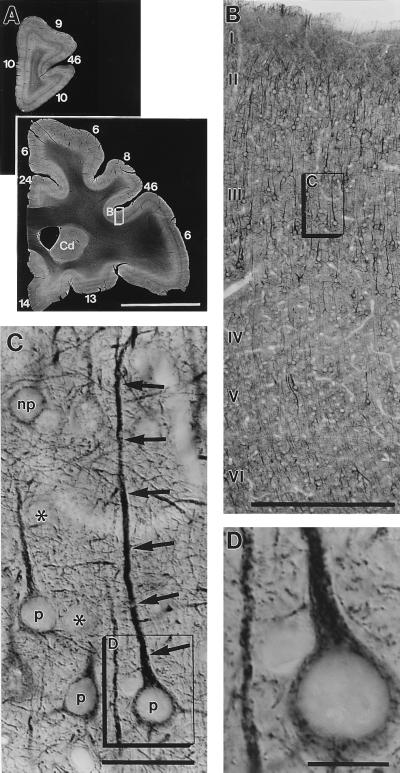 5-HT2A Receptor - Localization
Adult macaque monkey (Area 46- Prefrontal Cortex)
5-HT2A in almost all, if not all pyramidal neurons 
layers II, III, V (primary output), VI
Includes dendrite branches in layer I
5-HT2A not in Layer IV (thalamus input)
Found pre and post synaptically
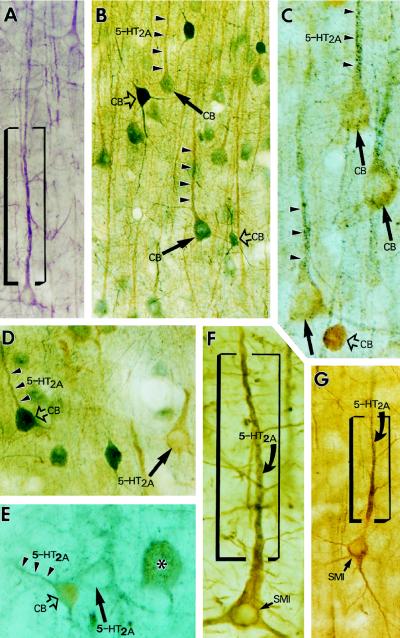 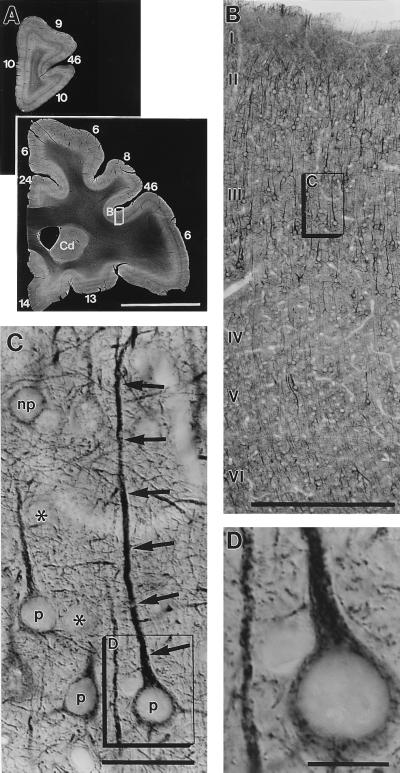 5-HT2A  density highest on  Apical Dendrites
	--> less on the cell bodies
P = Pyramidal cells
NP = Non-pyramidal
* =  unlabeled pyramidal cells
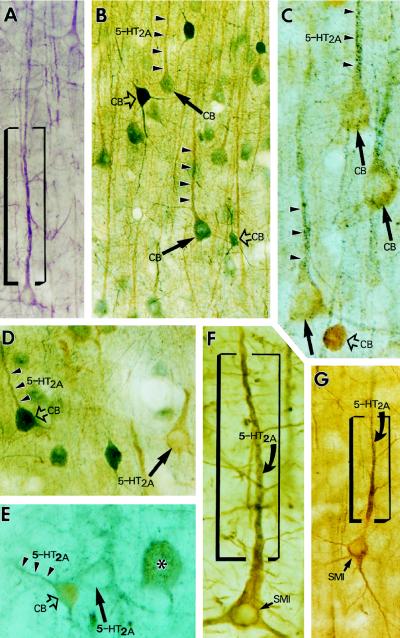 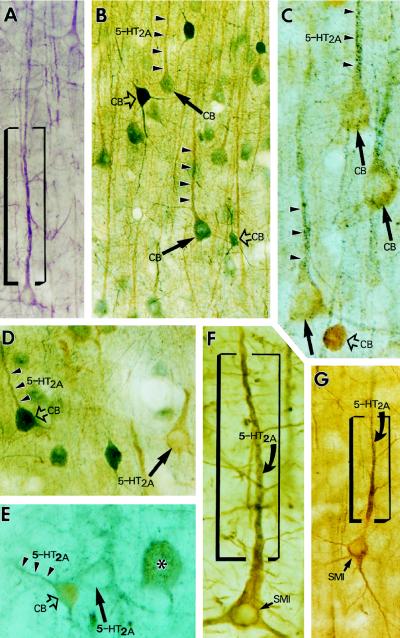 Medium (open arrow head)  and  large  (*) inhibitory interneurons
some Calbindin+
Autoradiography in rats - expression of 5-HT2A
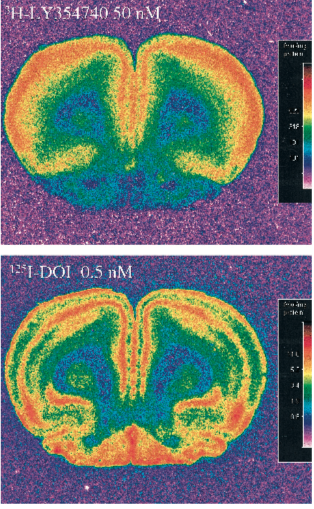 125I-DOI.  0.5 nM
mPFC + frontoparietal cortex
(Marek et al. 1999)
Mouse mPFC
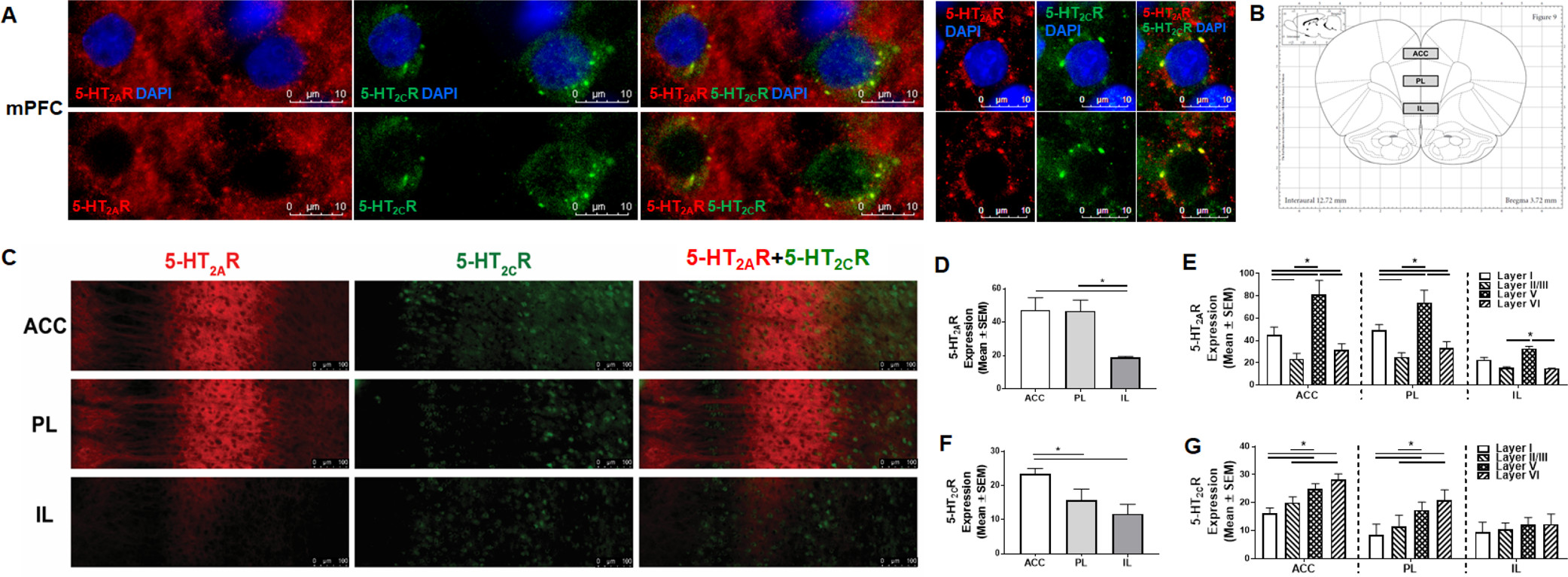 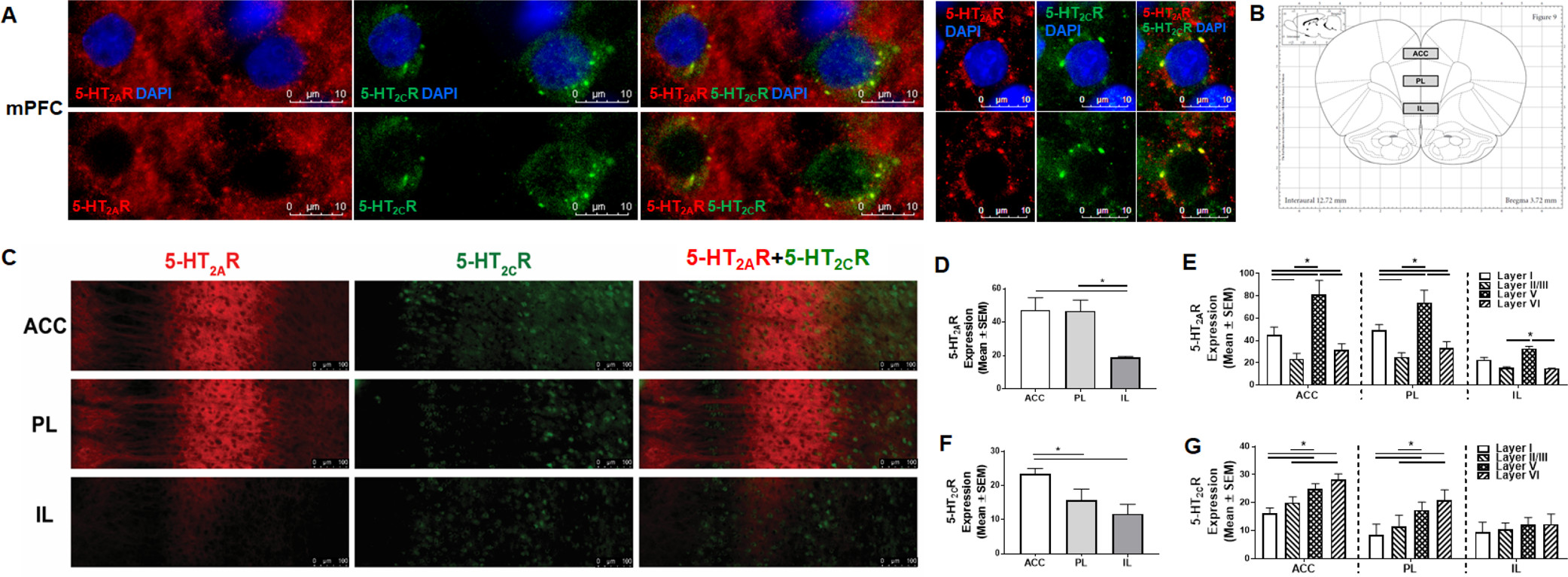 ACC
PrL
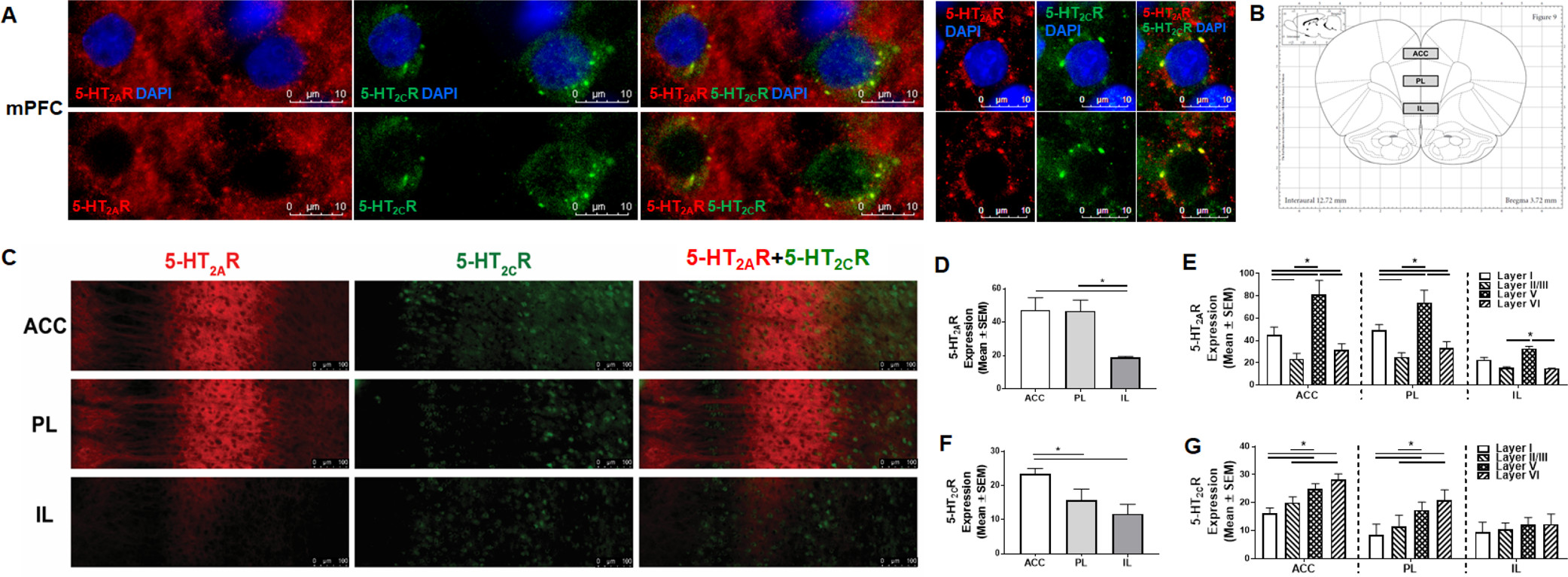 IL
Price et al. 2019
In the Basolateral Amygdala (rat)
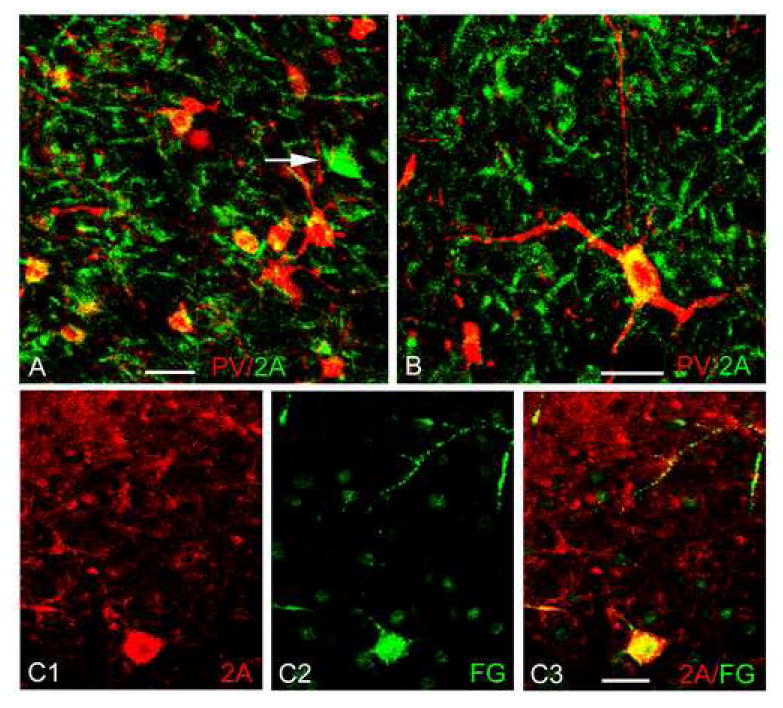 5-HT2A localized on excitatory pyramidal neurons in the anterior and posterior BLA
Also on inhibitory interneurons 
Mostly Parvalbumin  (A & B)
Also some Somatostatin 
Not Cholecystokinin 

C1-3) 
5-HT2A expressing non-excitatory neurons co-labeled with a retrograde green fluorogold injection into the Mediodorsal Thalamus
Anterior + posterior BLA
Not PV, CCK, or SOM
NPY??
McDonald* and Mascagni 2007
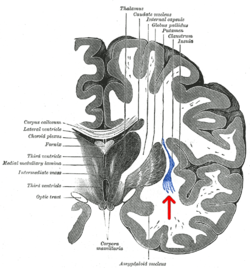 Claustrum
Bilateral grey matter structure
Consciousness / attention 
Integration of sensory modalities?
High expression of 
5-HT2A + 𝜅-opioid receptors
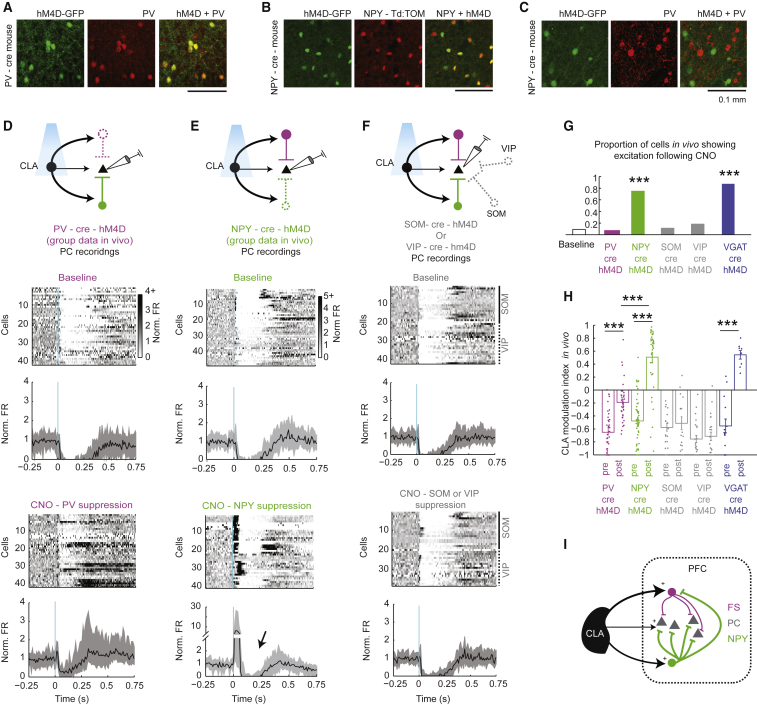 Thalamic Reticular Nucleus
Sheath of GABAergic interneurons that surrounds the thalamus laterally
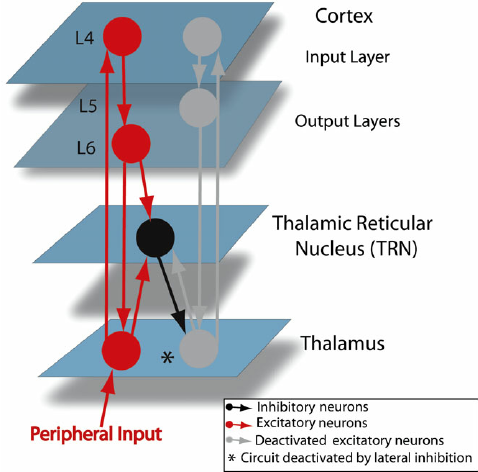 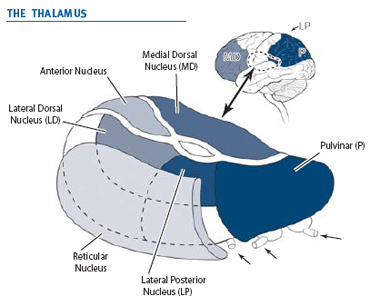 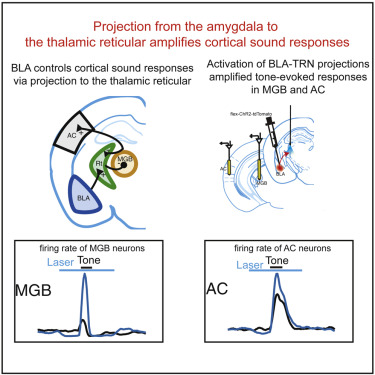 Aizenberg et al., 2019
Ferrarelli & Tononi 2010
Clinical Trials w/ Psychedelics
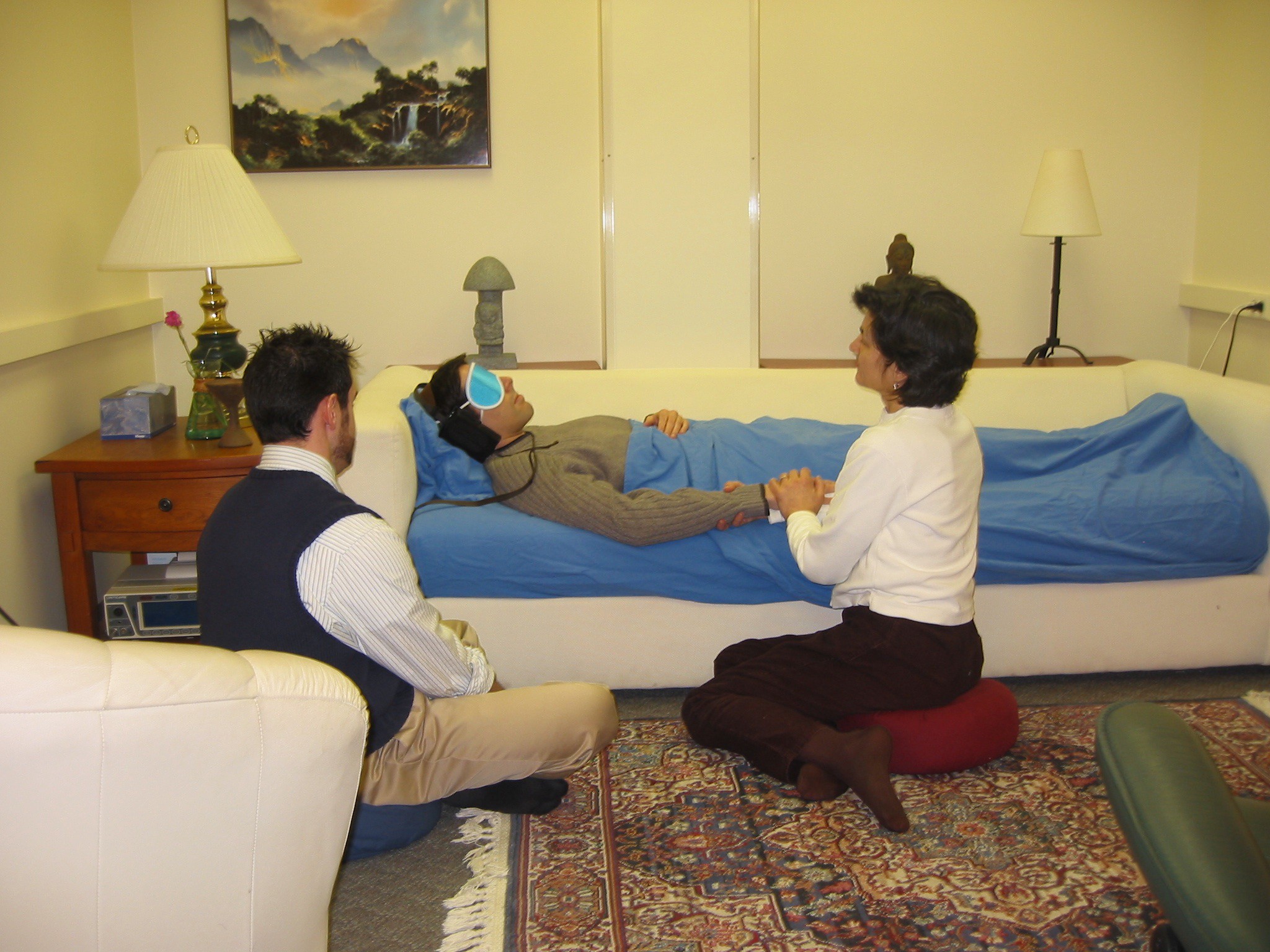 Prescreen patients 
Prepare patients for what to expect
Administer drugs in safe & controlled environment 
Therapists present
Hands-off approach
     (unless assistance is required)
Encourage patients to explore inner journey – go where it takes you
Blind fold + music in headphones
Provide integration sessions post drug administration & assess patients
For addiction trials: 
Patients prepare by focusing on reasons for quitting ahead of time
Goal-orientated 
Encouraged to focus on thinking about reasons for quitting after drug administration
Interestingly “Bad Trips” seem to have value here (60 Minutes)
Follow up integration sessions
Current Therapeutic Applications
Potential long-term effects of psychedelics on cognition
Certain cognitive traits associated with creativity can increase under psychedelics (Sessa, 2008; Baggott, 2015) 

Cognitive flexibility and optimism can remain for up to 2 weeks after the main acute drug effects have dissipated (Carhart-Harris et al., 2016b). 

Furthermore, long-term increases in creative problem-solving ability               (Sweat et al., 2016) 

Increased trait openness after one psychedelic experience MacLean et al., 2011; Lebedev et al., 2016)
In supportive environments, classic psychedelic drugs can promote:
	Feelings of trust, empathy, bonding, closeness, tenderness, forgiveness, acceptance, and connectedness (Dolder et al., 2016; Belser et al., 2017; Carhart-Harris et al., 2017b; Pokorny et al., 2017; Watts et al., 2017).
Swanson, L.R. 2018
LSD induced profound altered state of consciousness that lasted for 12 hours 
Visual hallucinations
Visual-auditory synesthesia 
Positively experienced derealization and depersonalization 
Increased subjective well-being, happiness, closeness to others, openness, and trust compared to controls 
Increases in:
blood pressure, heart rate, body temperature, pupil size
plasma cortisol, prolactin, oxytocin, and epinephrine
(Schmidt et al. 2015)
200 µL of Lysergic Acid Diethylamide (LSD) in healthy volunteers
Double-blind, randomized, placebo-controlled crossover study
Terminally ill cancer patients with anxiety 
LSD + Psilocybin reduced anxiety associated with terminal cancer diagnoses & fears surrounding death

Treatment-resistant depression
2 doses of psilocybin reduced depression (12 individuals)

Therapeutic relief can last up to 6 months with one administration
Anxiety & Depression
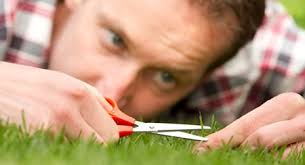 Obsessive Compulsive Disorder (OCD)
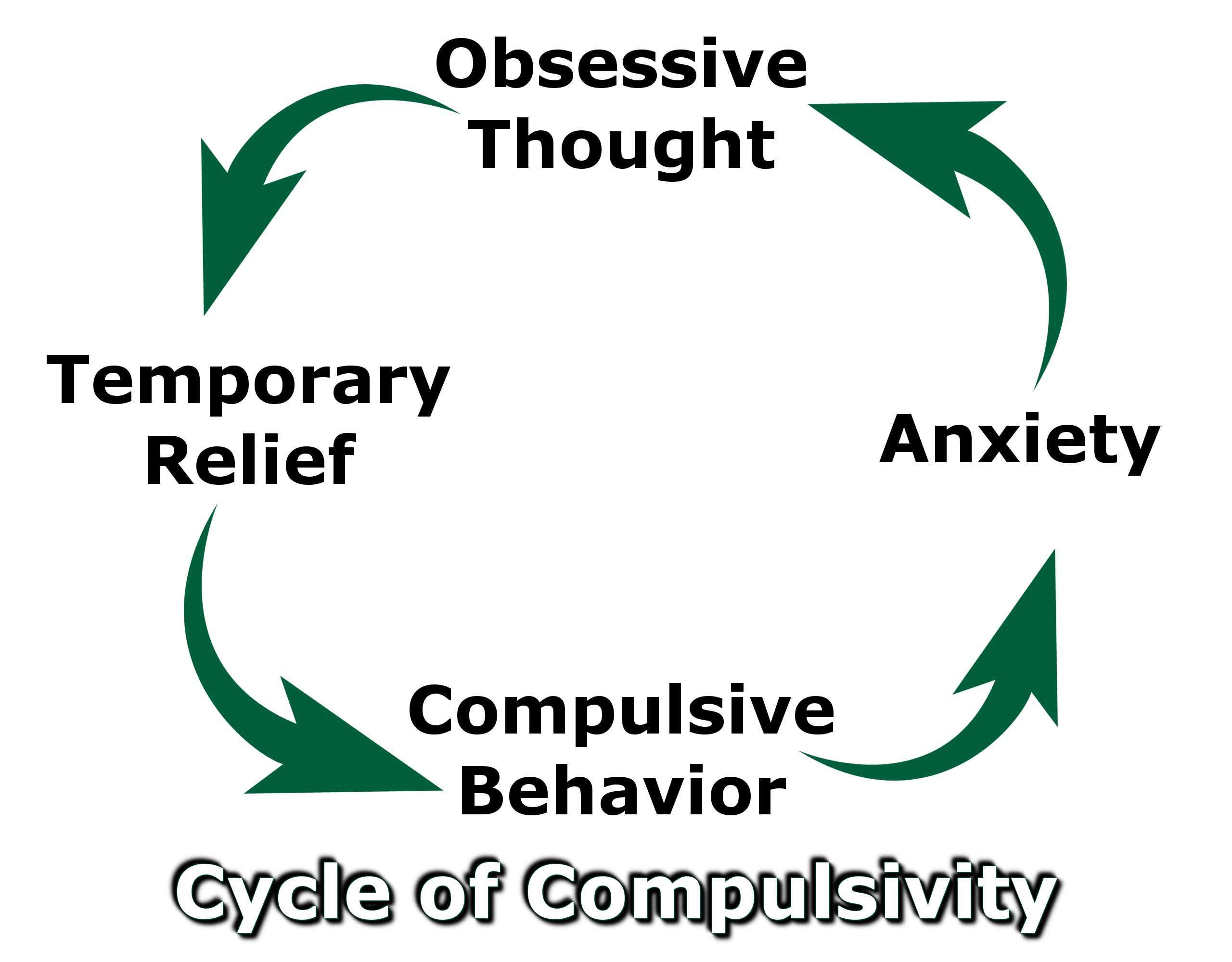 Decreased OCD symptoms(by 23–100%) on the Yale–brown obsessive-compulsive scale 
patients previously treatment resistant
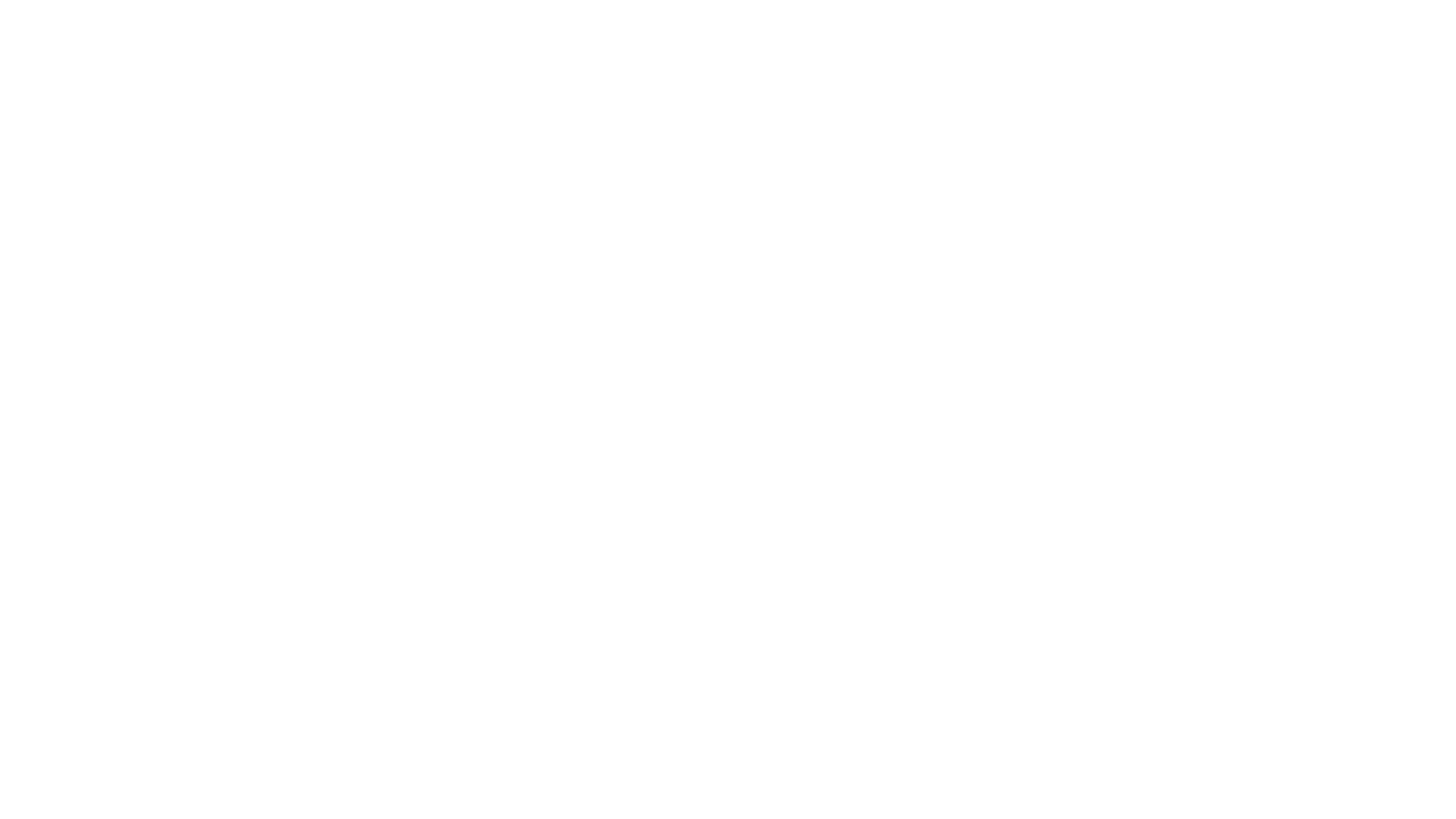 Addiction
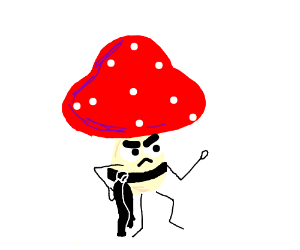 Treatment for nicotine addiction and alcoholism
People report increased executive control of their behavior
Recognize when cravings occur 
15 treatment resistant smokers – psilocybin vs nicotine patch (Johnson, MW et al. 2019)
1-year post treatment 
56% psilocybin treated still abstinent 
17% nicotine patch still abstinent
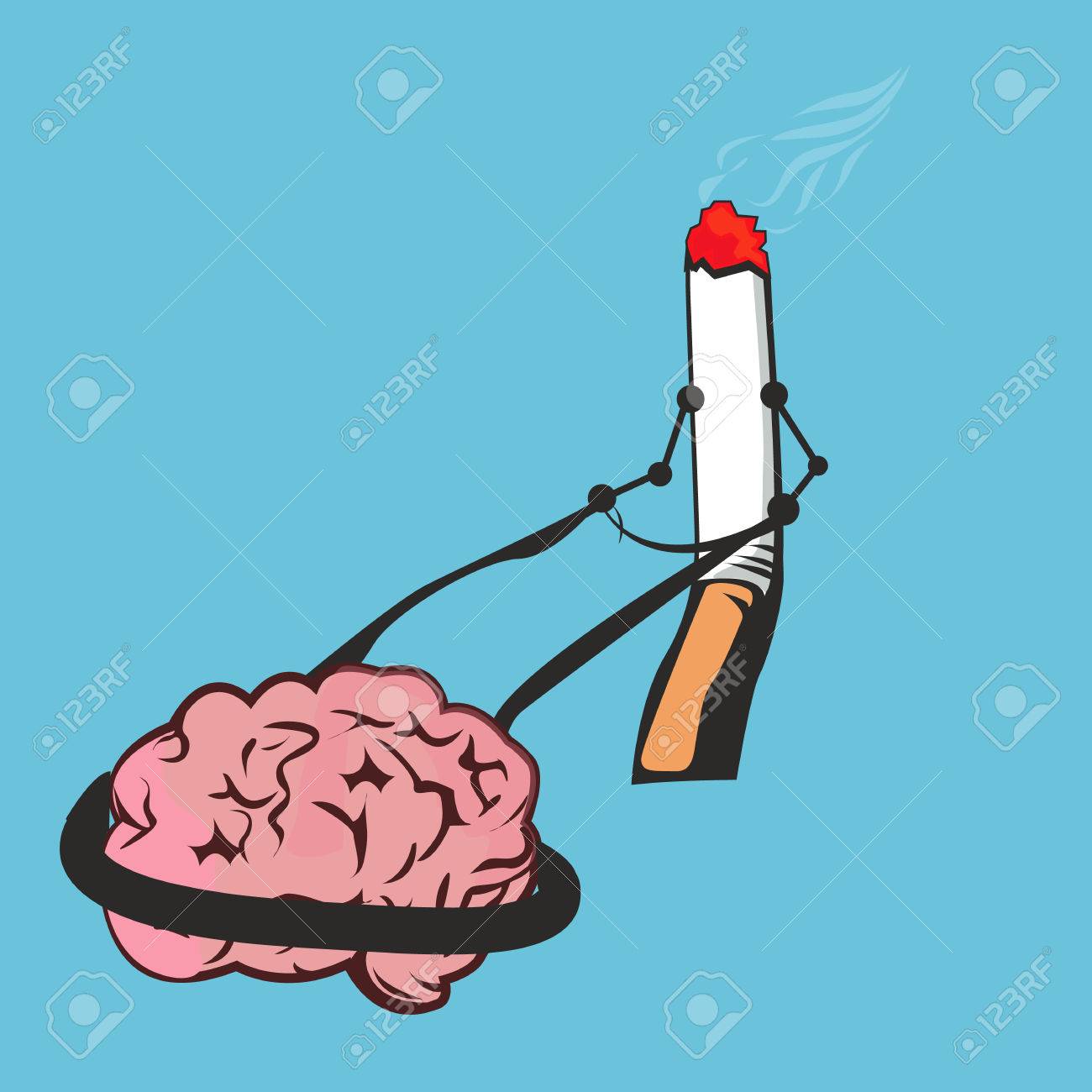 (Nichols 2016) “After this “sense of self,” reassembles at the end of the psilocybin experience, there appears to be a chance of abandoning habits and repetitive thoughts that no longer serve a useful purpose for the person”
Ibogaine + opioid addiction
Brown & Alter 2017
Noller, Frampton & Yazar-Klosinski, 2017
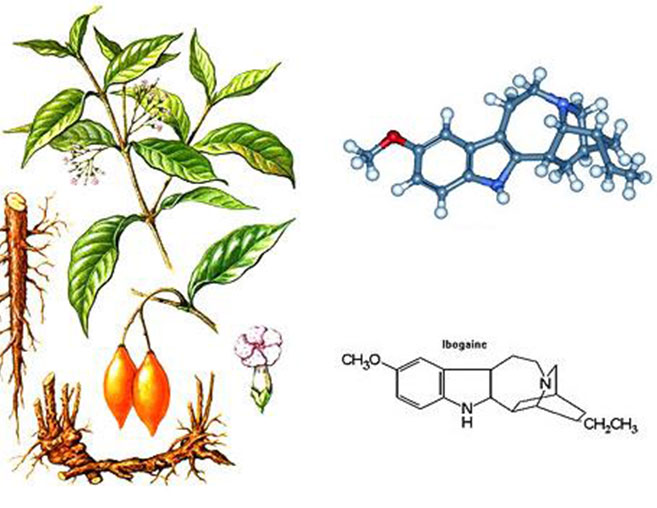 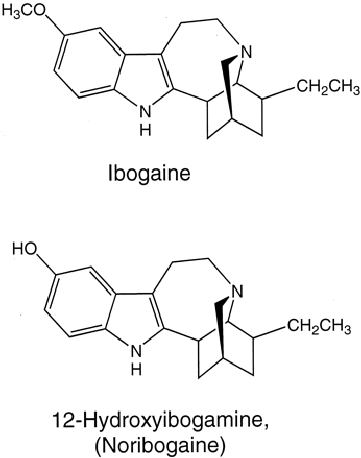 Ibogaine  Noribogaine
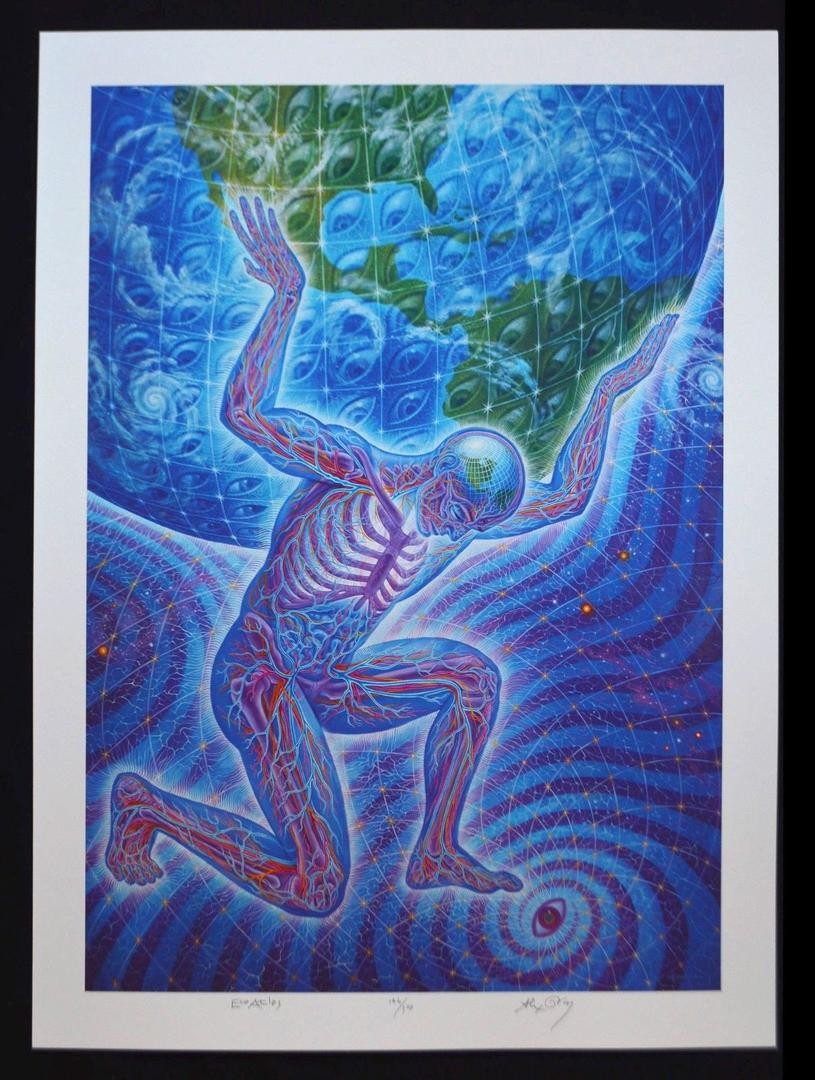 “Lifetime experience with (classic) psychedelics predicts pro-environmental behavior through an increase in nature relatedness” (Forstmann & Sagioglou 2017)
general population online survey
More likely to be concerned about environmental issues through nature relatedness and ecological behaviors like recycling, saving water
“Using structural equation modeling, found that experience with classic psychedelics uniquely predicted self-reported engagement in pro-environmental behaviors, and that this relationship was statistically explained by people’s degree of self-identification with nature”
Animal Models
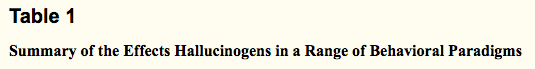 Hanks & Gonzalez-Maeso 2013
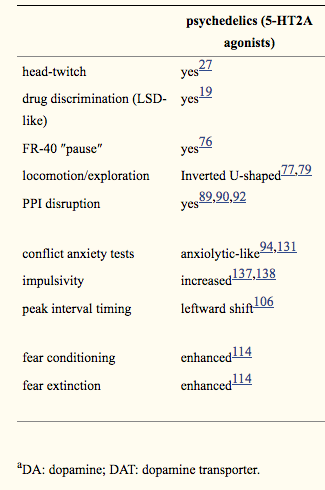 1.  5-HT2A agonists (DOI) anxiolytic in the EPM
0.5, 1, 2 mg/kg

2.  Facilitate fear conditioning and extinction depending on time of administration

3.  Increase impulsivity in a D2 dependent manner

Chronic LSD treatment   persistent behavioral abnormalities lasting long after drug administration ends
DOI attenuates ethanol consumption 
		PMID: 31309240
(Halberstadt & Meyer 2013)
Induced by serotonergic psychedelics
Not non-psychedelic 5-HT2A agonists (Lisuride)
Absent in 5-HT2A-/- KO mice 
Restored by selective restoration in cortical pyramidal cells
Infusion of DOI into the prelimbic cortex sufficient (Willins & Meltzer 1997)

But… HTR also reported to be induced by  
5HTP 
SR141716A (CB1 antagonist)
Yohimbine (alpha-2 antagonist) (reported to cause hallucinations)
Atropine (muscarinic antagonist)

mGlu2/3 agonist LY354740 blocks HTR 
mGlu2 KO block HTR but not mGlu3 KO
Restoring mGlu2 expression in frontal cortex neurons restores HTR
mGlu2 KO mice do not show HTR (LSD or DOI)
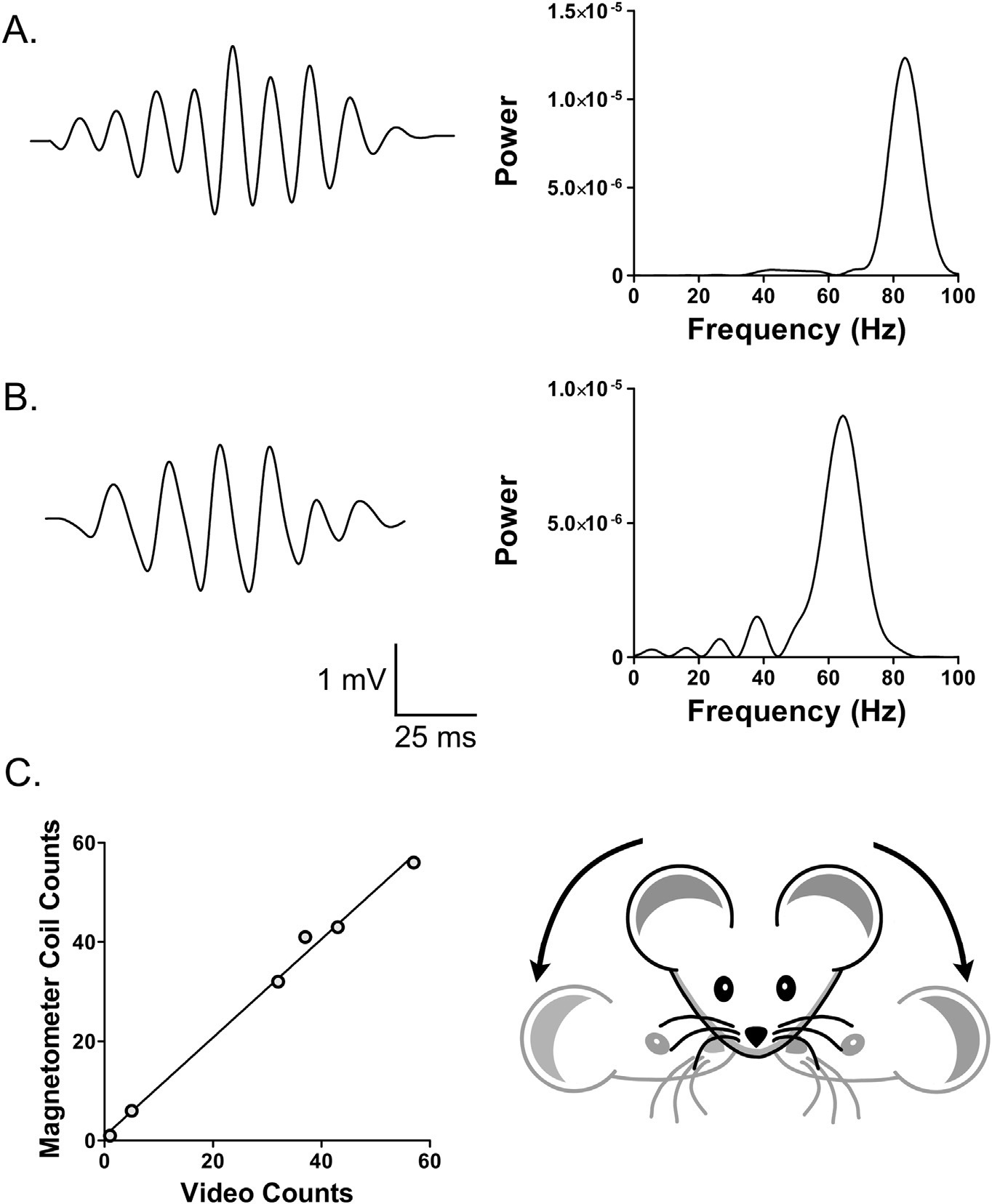 Head Twitch Response (HTR)
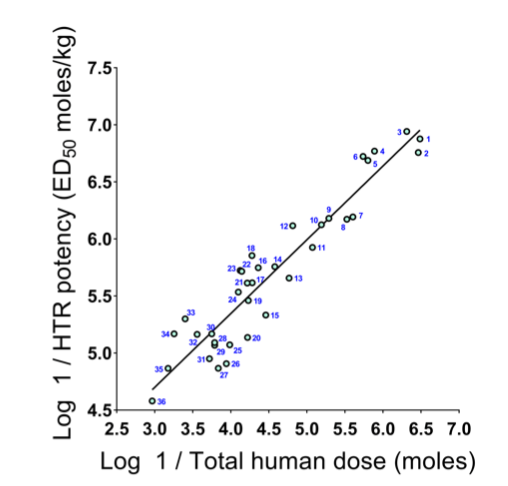 HTR Potency(rodent) & Hallucinogenic Potency (human)
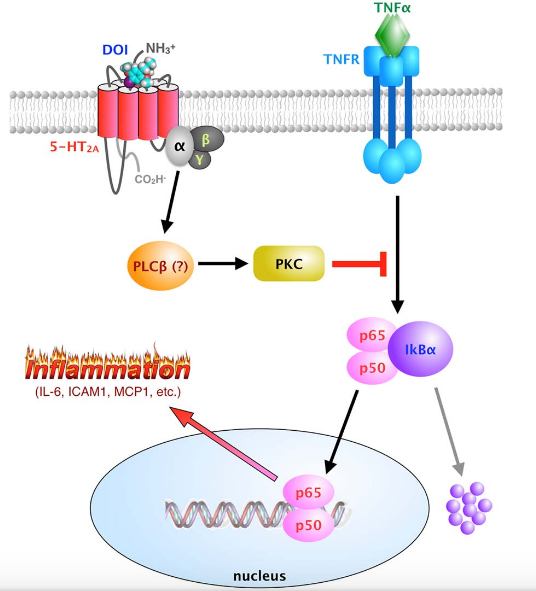 Proposed mechanism
Theories Regarding Mechanisms of Action
Psychedelics promote dendritic spine growth
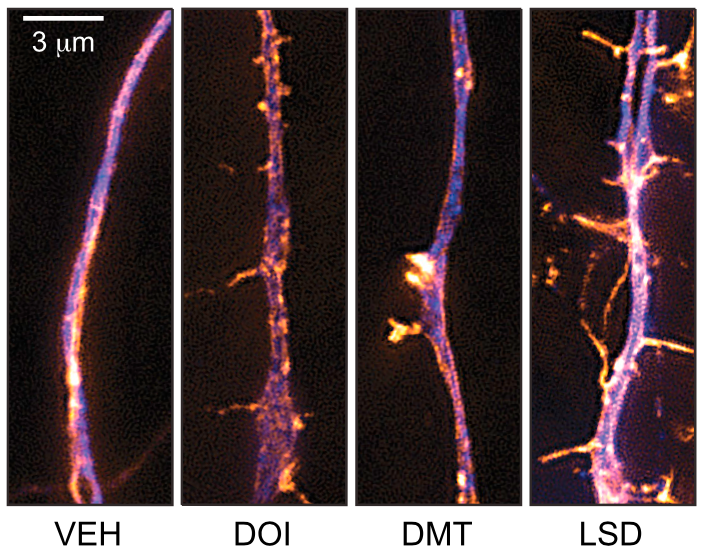 Layer V cortical neurons
Dependent on:
	5-HT2A activation
	BDNF activity
	mTOR activity
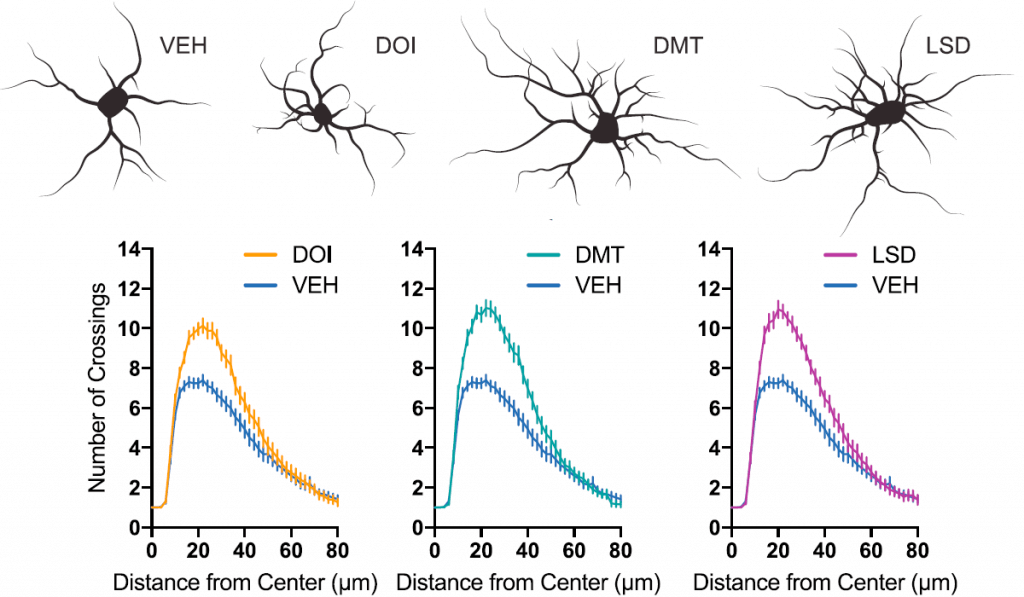 D. Olson 2018
(weight and the size of the nodes is proportional to their strength)
Psilocybin ↑ Global Brain Connectivity (GBC) across sensory areas
Psilocybin ↓ GBC in associative regions
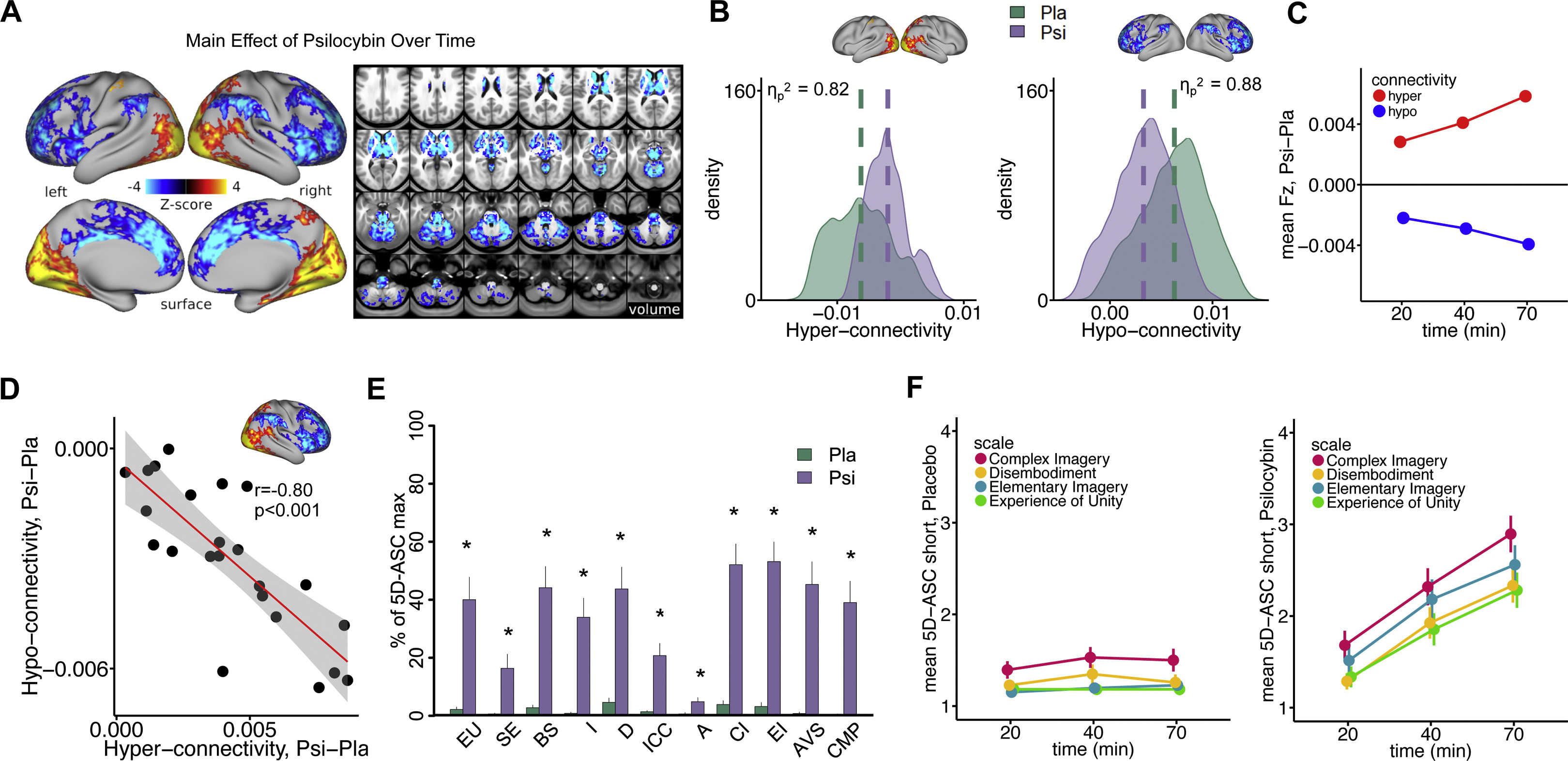 Griffiths et al. 2020
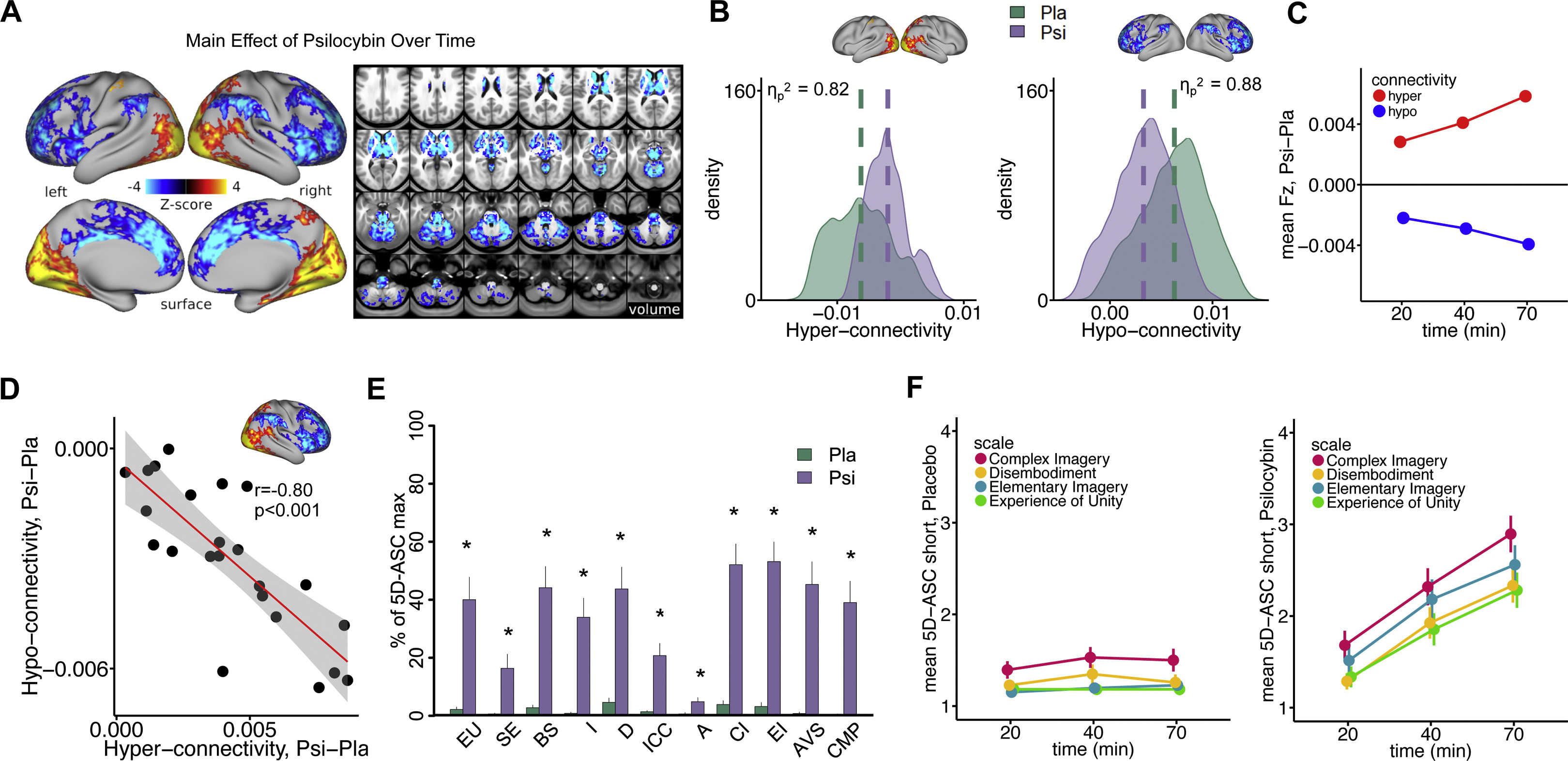 iii) Psi-induced changes in GBC emerge over time from administration to peak-effects
Griffiths et al. 2020
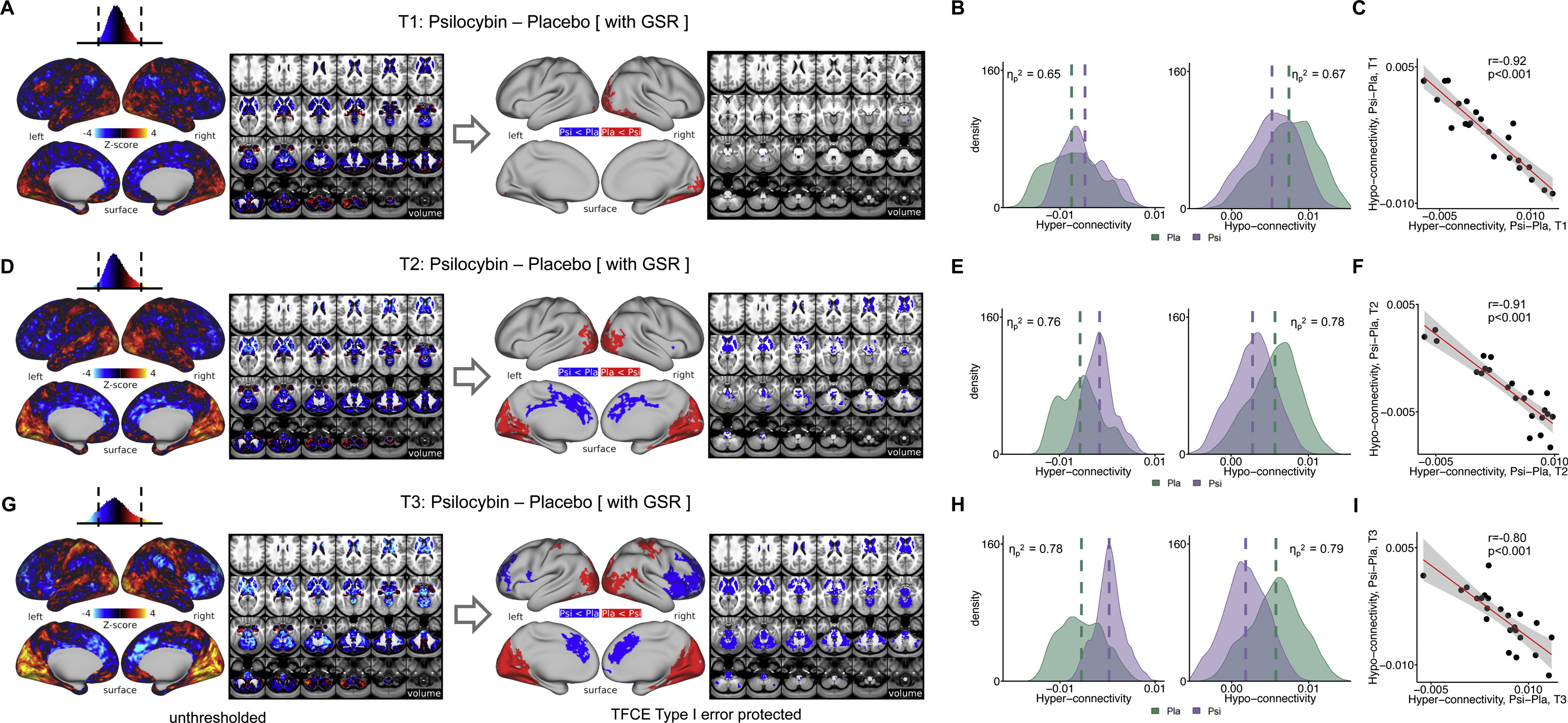 T1 = 20 min post admin.
T2 = 40 min post admin.
T3 = 70 min post admin.
Griffiths et al. 2020
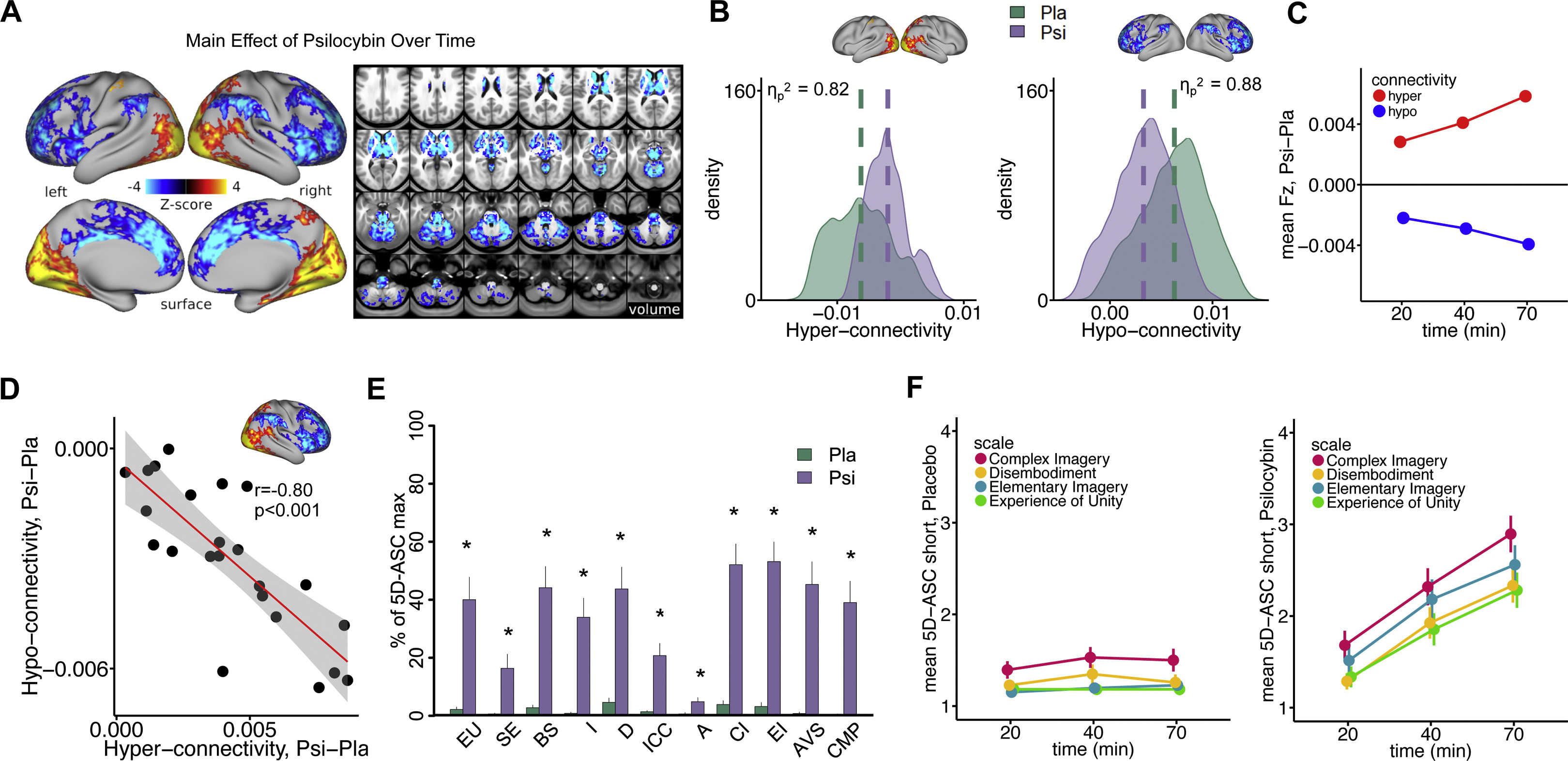 Griffiths et al. 2020
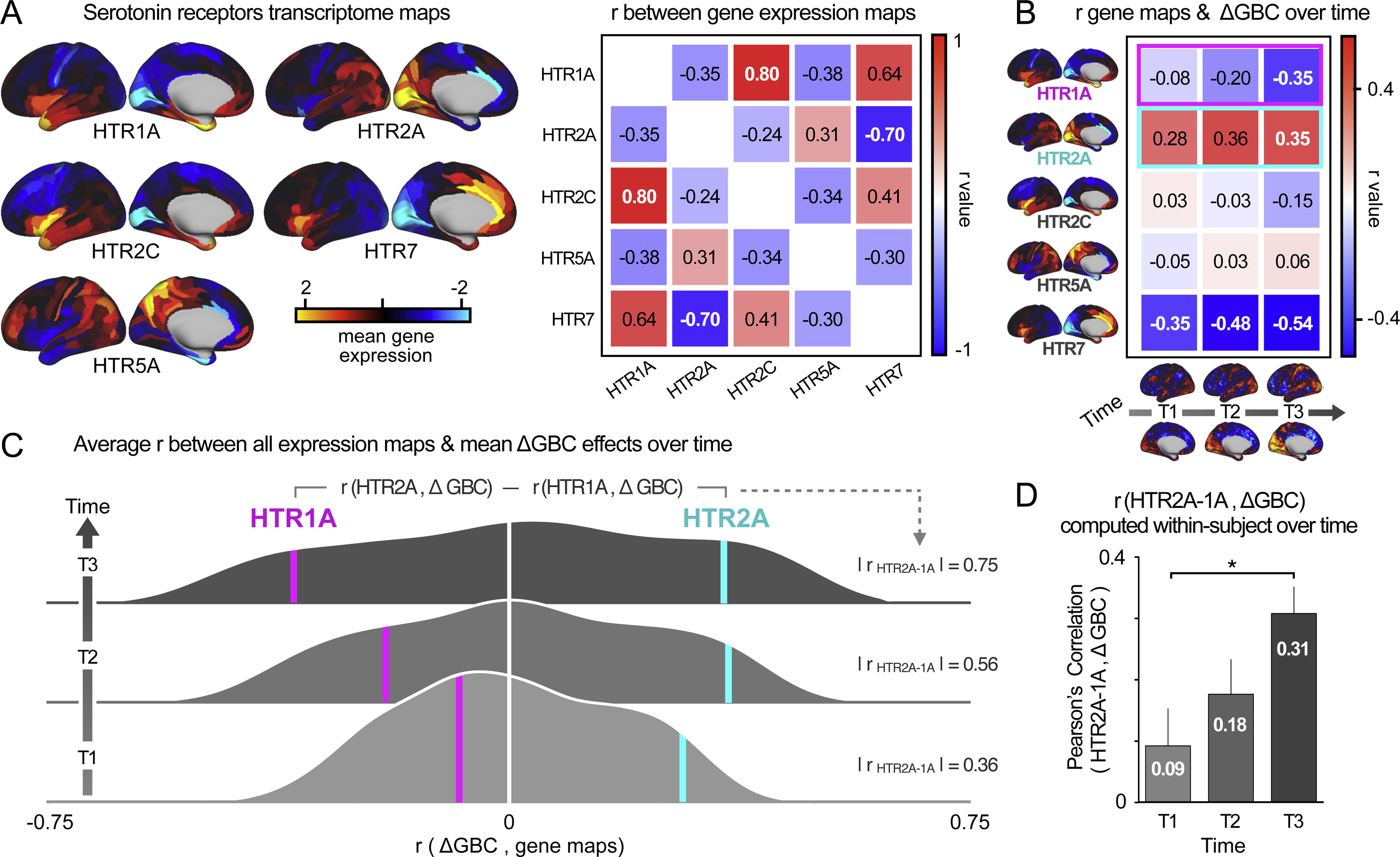 Decreased activity in the ACC/medial prefrontal cortex (mPFC) was a consistent finding
 Magnitude of this decrease predicted the intensity of the subjective effects

Regions consistently deactivated w/ Psilocybin have unusually high metabolic activity under “normal conditions”
PCC 20% higher metabolism than other brain regions
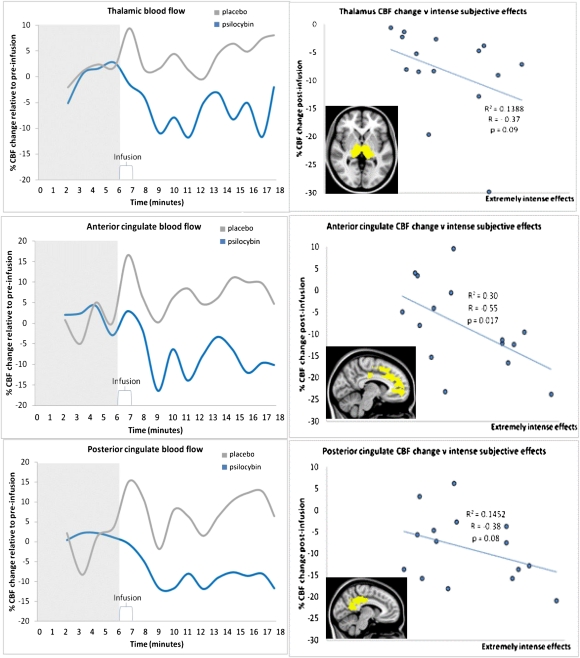 Aldous Huxley’s “cerebral reducing valve.” 

On the ‘inlet’ (right) side of the cerebral reducing valve is a vast ocean of all possible perceptual, emotional, and cognitive experiences. 
On the ‘outlet’ (left) side is our moment-to-moment stream of experience in normal waking life. 
Mechanisms inside the valve ‘reduce’ the character and contents of experience, ‘canalizing’ the ocean of possible experience into a more limited stream of waking consciousness aimed at maximum biological utility.
Aldous Huxley’s “cerebral reducing valve.” 

“What I have called the cerebral reducing valve [is a] normal brain function that limits our mental processes to an awareness, most of the time, of what is biologically useful” (Huxley, 1999, p. 121).
Emerges developmentally during the course of psychological maturity
For a period during childhood, before the cerebral reducing valve has fully developed, there is this capacity to live in a kind of visionary world. 
Once the valve is fully developed, normal waking life becomes restricted to a “world fabricated by our everyday, biologically useful and socially conditioned perceptions, thoughts and feelings” (Huxley, 1961a, p. 214).
Swanson, L.R. 2018
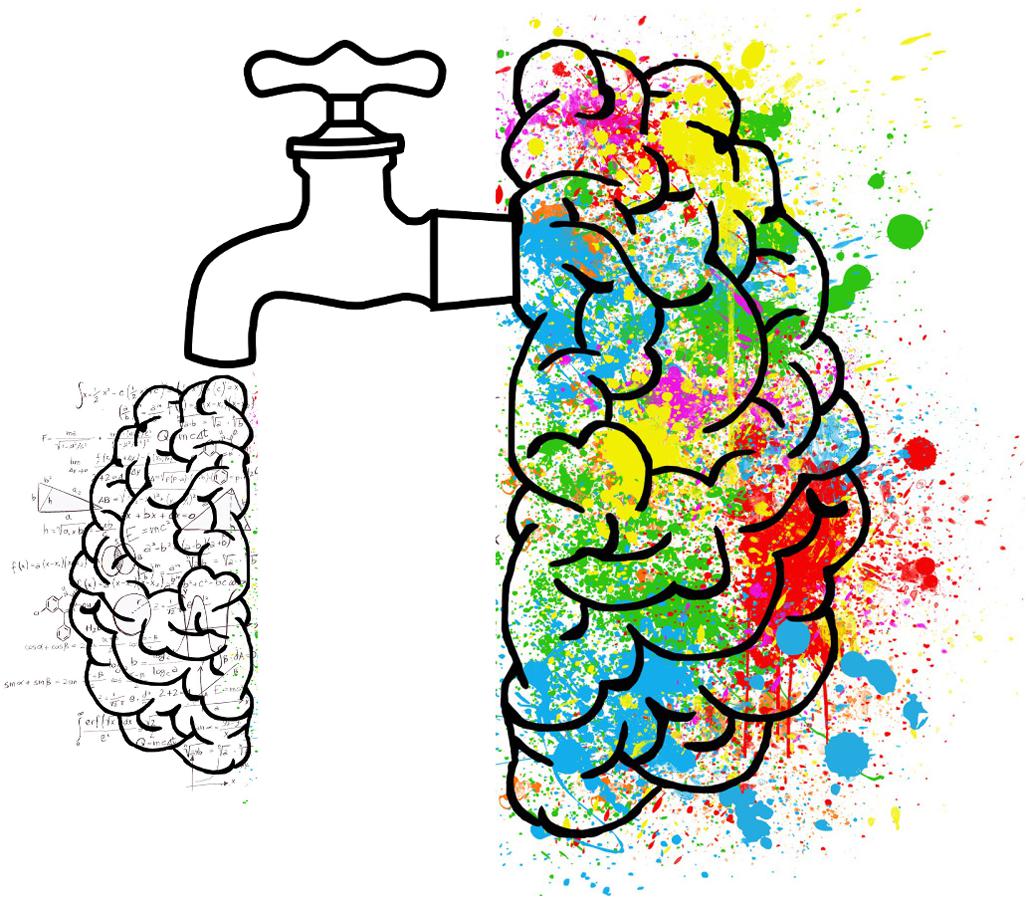 While evolutionarily adaptive and biologically useful, could develop pathological characteristics in two distinct ways.
	1.  A chronically overactive filter limits too much of the mind, causing a rigid, dull, neurotic life in which mental contents 	     become overly restricted 	
	2. Second, a chronically underactive or ‘leaky’ filter places too few constraints on the mind and allows too much ‘Mind at     	     Large’ to enter conscious awareness, potentially resulting in perceptual instability, cognitive confusion, or hallucination.
How can model of psychosis aid in psychotherapy?
	Psychedelic drugs may temporarily ‘disable’ brain filtration mechanisms
 Could allow patients and therapists to work outside of the patient’s everyday (pathological) inhibitory mechanisms
Huxley seems to favor the position that psychedelic experience reveals a wider ontological reality and grants epistemic access to greater truth. 
Osmond’s view, on which these drugs reveal normally hidden aspects of mind (unconscious mind)

Unclear exactly what it is that the brain is filtering and consequently what it is that emerges when the filter is pharmacologically perturbed by a psychedelic drug.
Swanson, L.R. 2018
Pathological State of Immune System
Uncontrollable activation, inducing tissue destruction rather than healing. 
Asthma. Allergic rhinitis, Autoimmune diseases, Type 1 diabetes, rheumatoid arthritis (RA), and lupus
Traditional treatments attempt to 
Prevent or decrease inflammation response, but suppress immune system

Key role in depression / addiction
Injections of proinflammatory agents  TNF-α  and IL-1β in healthy animals
	- Behavior similar to social withdrawal
5-HT & Inflammation
Psychedelics & Inflammation
DOI (and LSD) potently reduces TNF-α  (rat smooth muscle cells) 
- IC50 concentrations 10–20 pM 

Inhibited the TNF-a induced expression of genes encoding
Intracellular adhesion molecule-1 (ICAM-1), 
Vascular cell adhesion molecule-1 (VCAM-1), 
Blocked activation and nuclear translocation of      NF-𝜅B
Blocked activation nitric oxide synthase activity
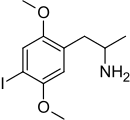 2,5-Dimethoy-4-iodoamphetamine 
(DOI)
Systemic (R)-DOI has therapeutic effects at extremely low doses in treating multiple peripheral inflammatory disorders 
Continuous delivery of (R)-DOI at extremely low concentrations 
Steady plasma concentration of 0.5 ng/mL (1.5 μg/hr) 
Extraordinary therapeutic efficacy in preventing high fat diet induced pro-inflammatory gene expression of several markers in peripheral tissues.
Systemic (R)-DOI 
↓ circulating TNF-α and IL-6 (as low as 0.01 mg/kg) 
Nebulized (R)-DOI reduced airway inflammation in rodent model of asthma
Other psychedelics like LSD & psilocybin also anti-inflammatory but not as potent as (R)-DOI
(R)-DOI & inflammation in vivo
*Dependent on 5-HT2A not 2B/2C*
Flanagan, TW & Nichols, CD 2018
Flanagan, TW et al. 2019
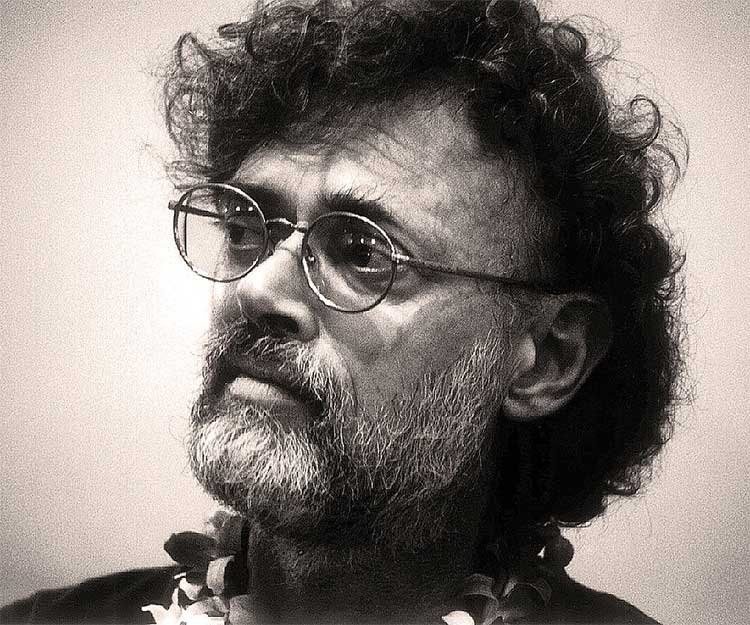 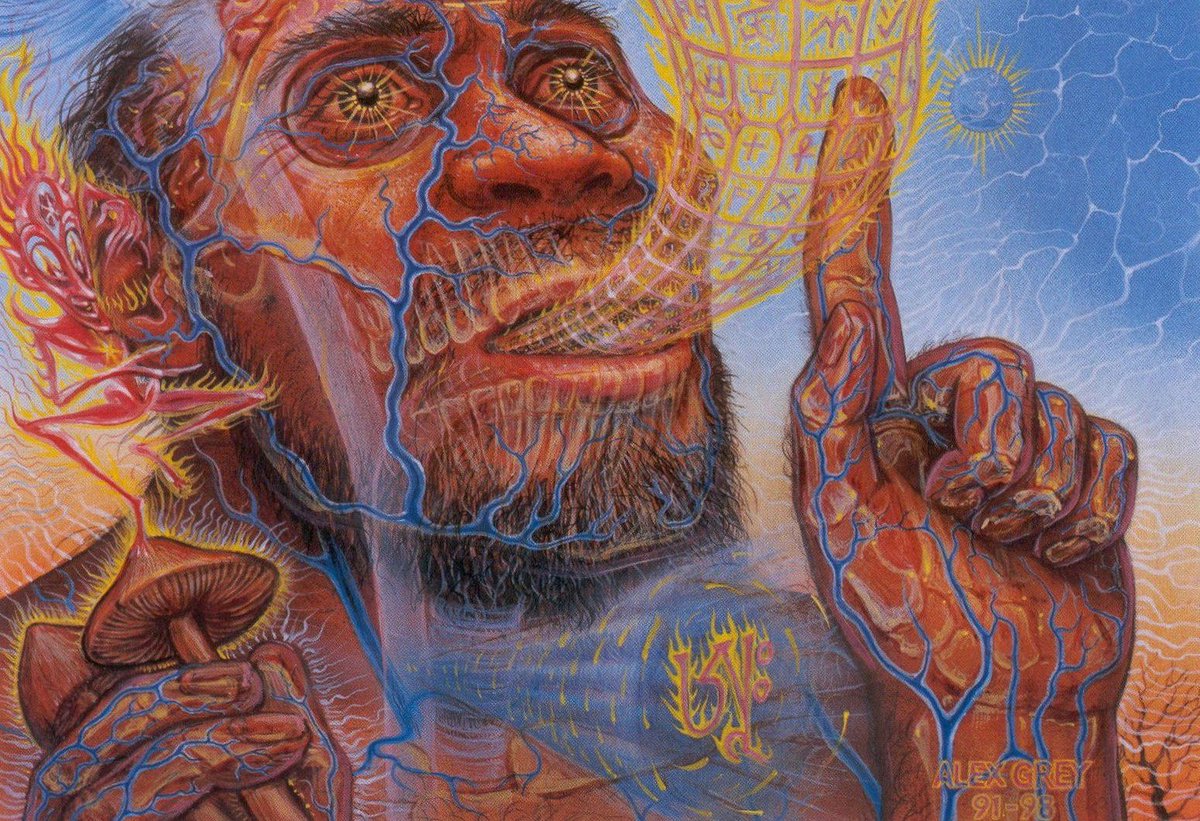 Terrace Mckenna – Stoned Ape Hypothesis
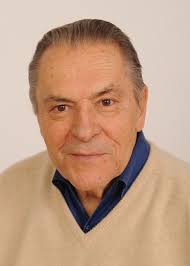 “It does not seem to be an exaggeration to say that psychedelics, used responsibly and with proper caution, would be for psychiatry what the microscope is for biology and medicine or the telescope is for astronomy. These tools make it possible to study important processes that under normal circumstances are not available for direct observation” 

(Stanislov Grof, 1980).
Takes up a lot of time for therapists (expensive)
Problem with placebo 
Animal Models 
Rodents don’t self-admin. psychedelics
Conflict w/ human behaviors 
Unknown how expectations effect acute/long term outcomes
Unknown how therapists/researcher’s expectations towards treatment influences patient outcomes (reverse placebo)
Understanding of mechanisms of action of acute / long term effects
Hallucinogenic Persisting Perceptual Disorder (HPPD)
Most studies to have low sample sizes and are open-label/feasibility studies 
Should therapists in psychedelic clinical trials have experienced the effects of psychedelics themselves?
Limitations
Non-Serotonergic Psychedelics
Dissociative
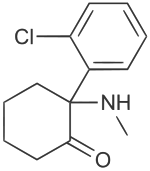 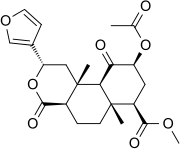 Ketamine [NMDA-R Antagonist]
Phencyclidine (PCP) [NMDA-R Antagonist]
Salvinorin A (𝜅-opioid agonist)




Muscimol (GABAA agonist)
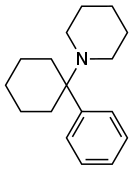 Ketamine
Salvinorin A
PCP
Deliriant
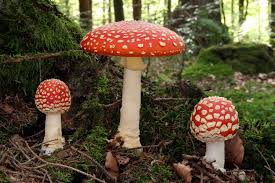 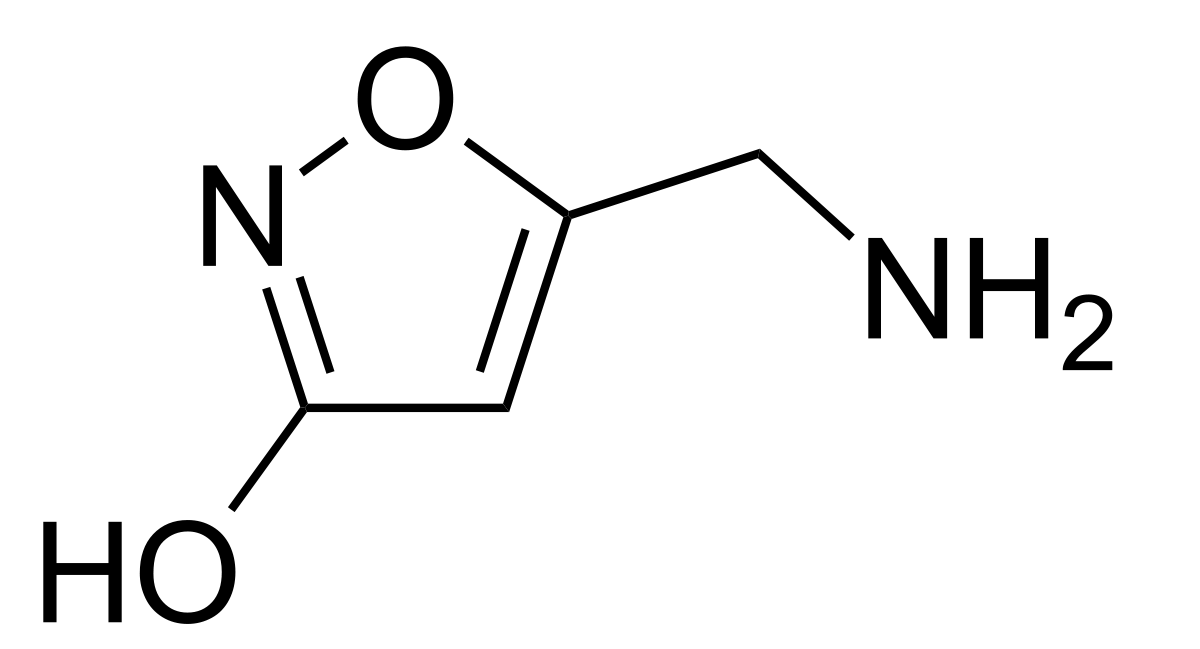 Muscimol
Entactogens / Empathogens
“The main characteristic that distinguishes MDMA from LSD-type experiences is the consistency of the effects of emotional communion, relatedness, emotional openness—in short, empathy and sympathy”
	(Nichols, D. 1993)
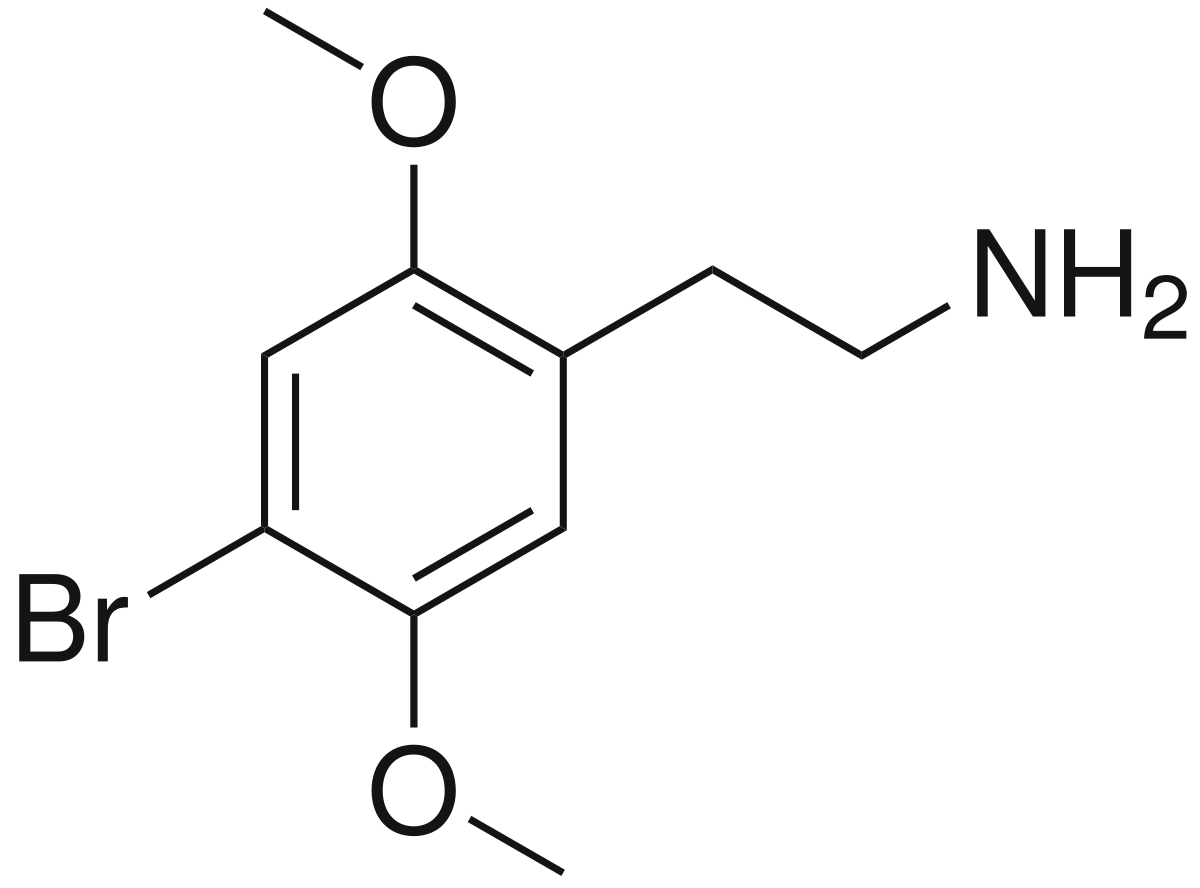 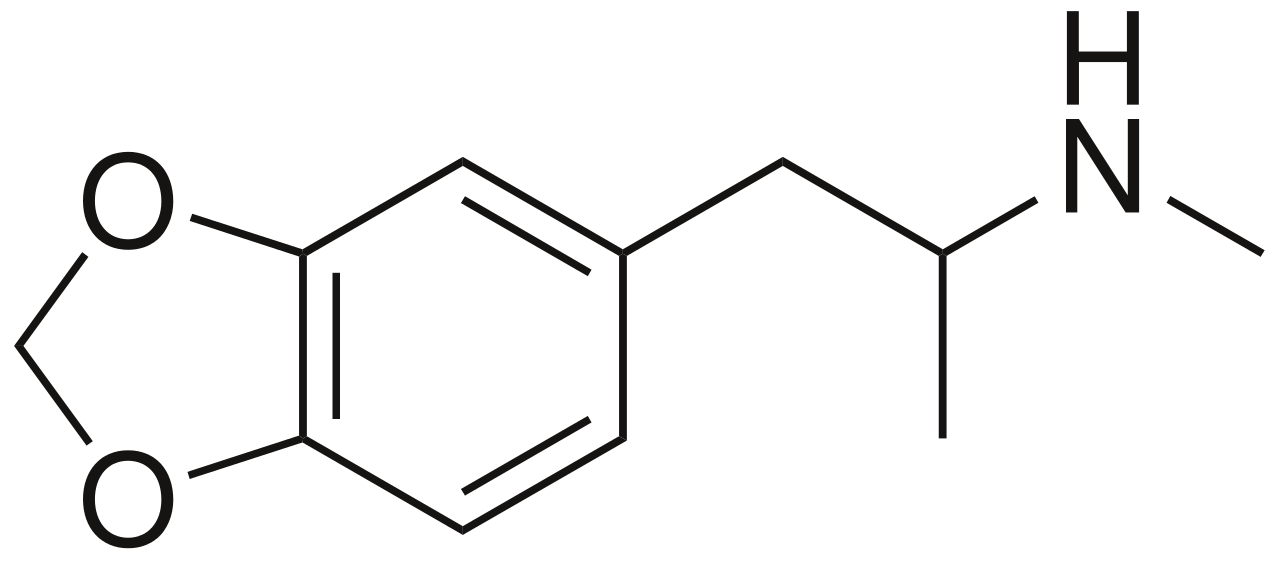 2C-B
MDMA
Other altered states of consciousness
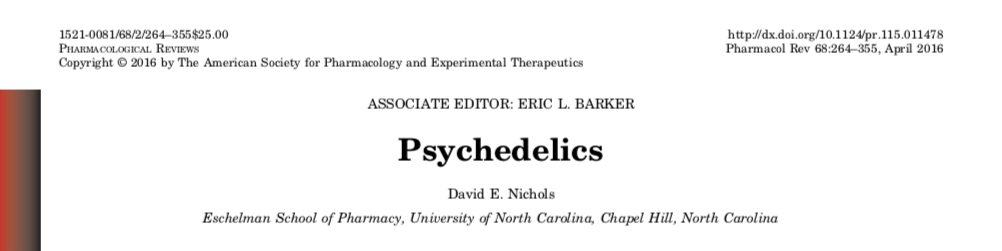 Helpful Resources:
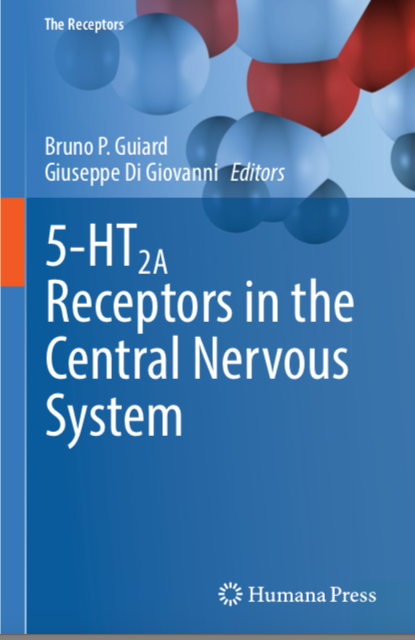 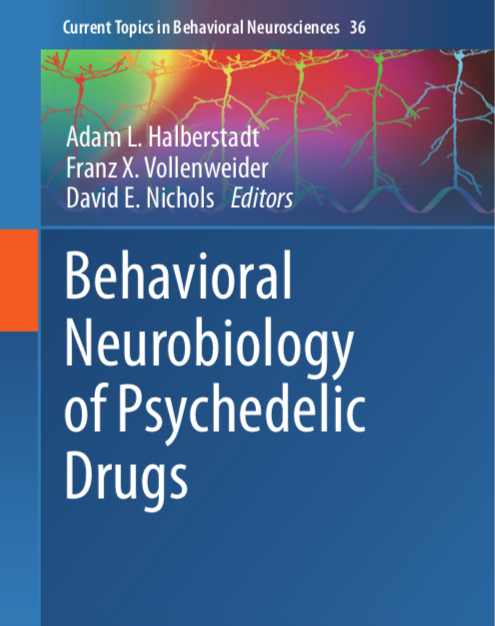 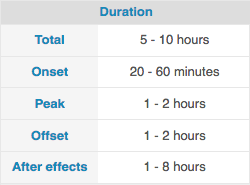 Ayahuasca
LSD
Ki 5-HT2A (nM) = 2.4
Psilocin
Ki 5-HT2A (nM) = 15- 25
DOI
Ki 5-HT2A (nM) = 0.7
DMT
Ki 5-HT2A (nM) = 237
Mescaline
Ki 5-HT2A (nM) = 550
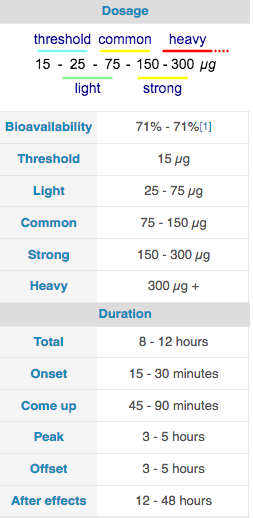 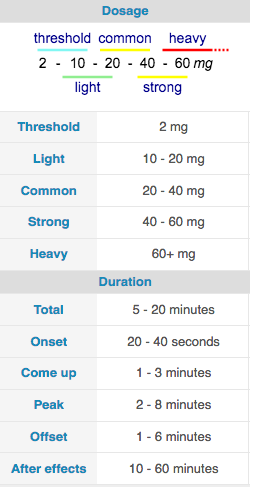 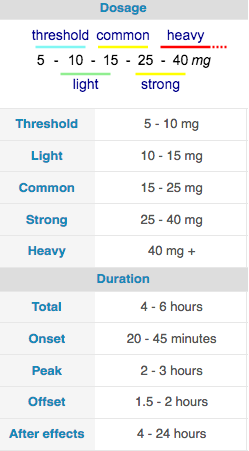 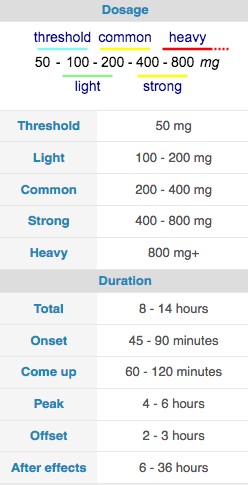